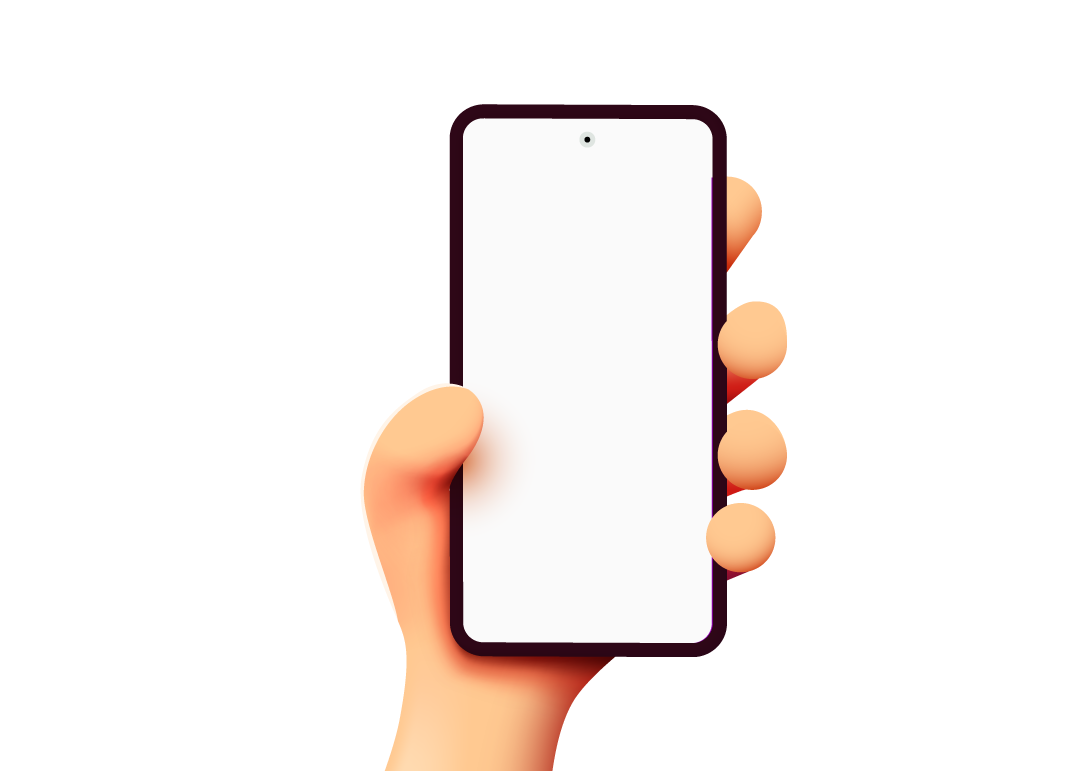 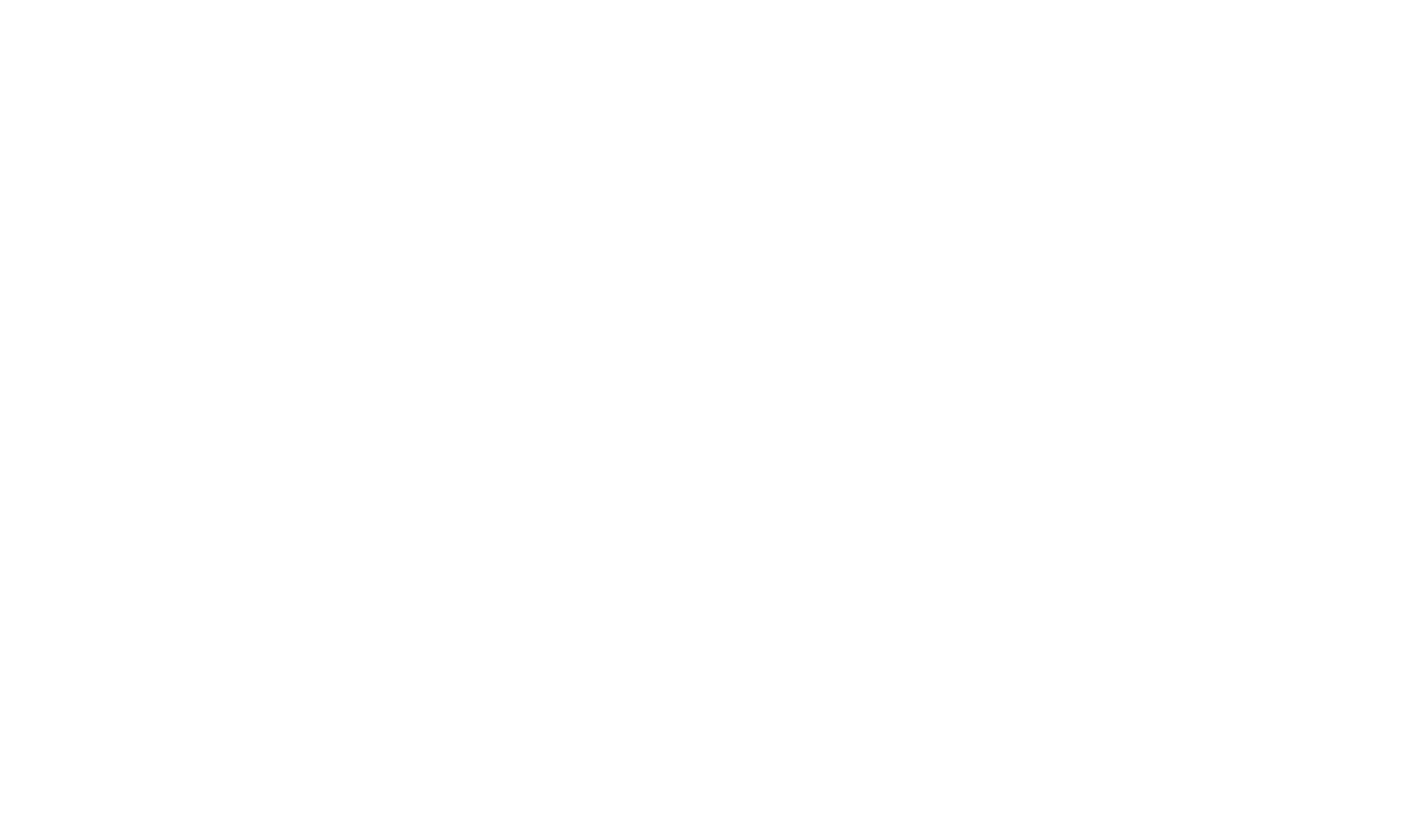 [Speaker Notes: מי עשה שינויים בעקבות השיחה על ריכוז? מה עשיתם? איך הרגשתם? יש משהו שהספקתם בזכות השינויים?]
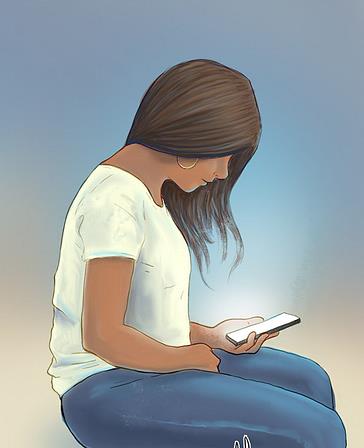 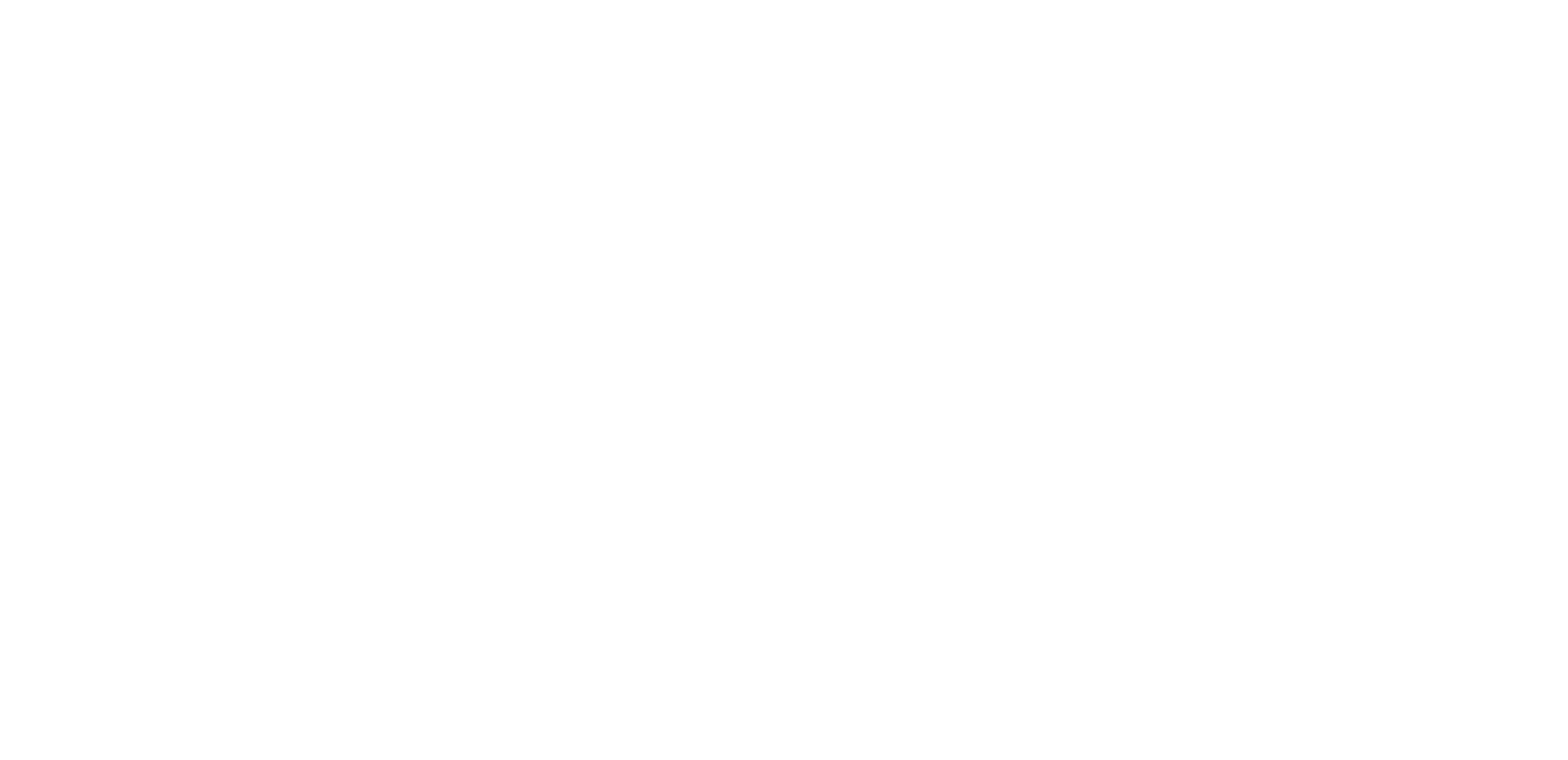 [Speaker Notes: איך לדעתכם היא מרגישה?
עצובה?
עייפה? 
אולי העליבו אותה?]
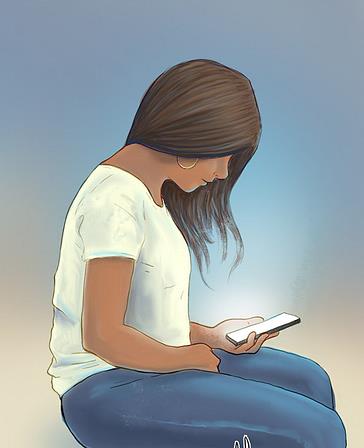 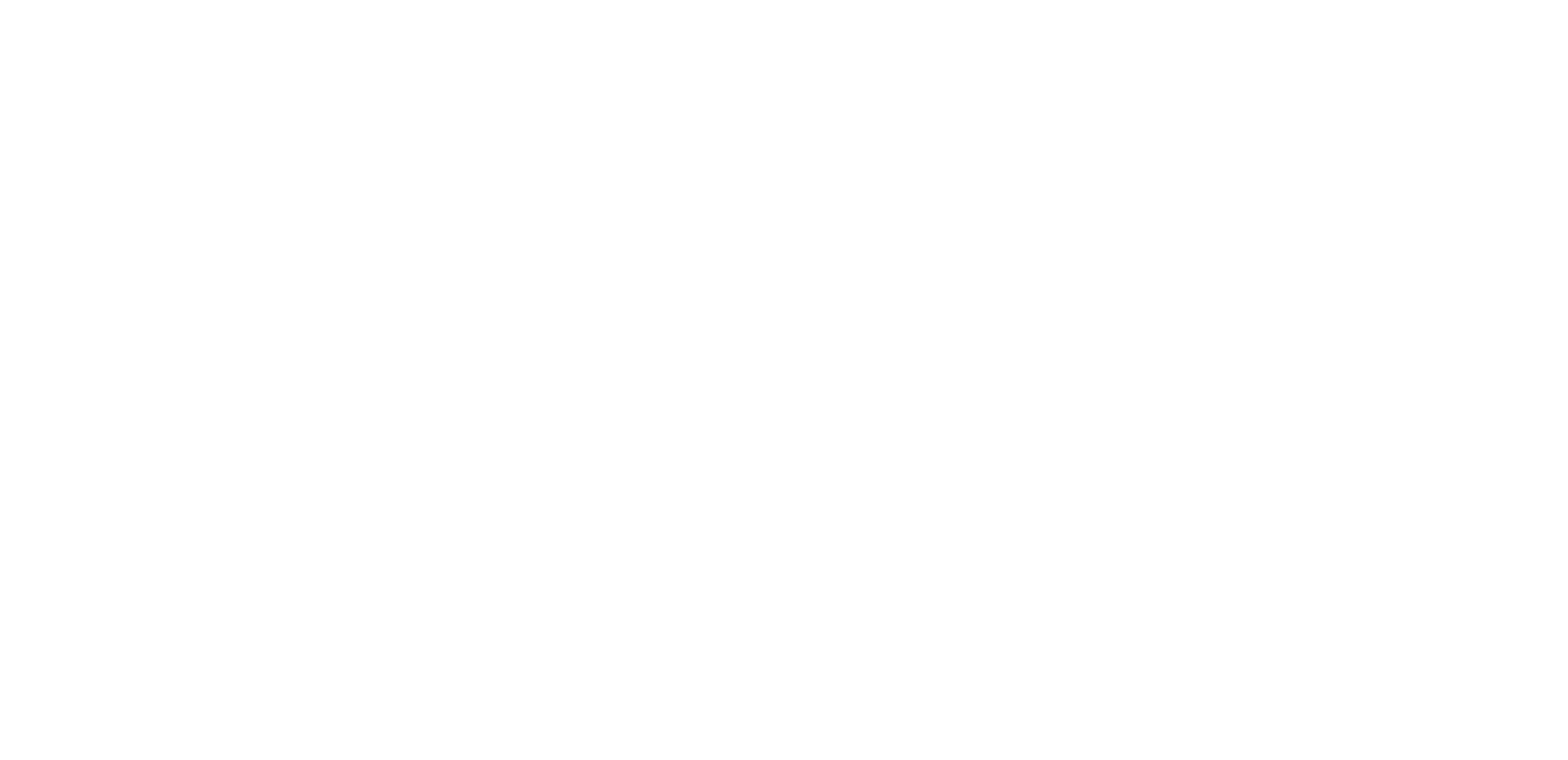 [Speaker Notes: היא כנראה סתם מסתכלת על הטלפון שלה.

היציבה שלנו אומרת הרבה על הרגש שלנו. 
ובאופן מפתיע,
הגוף שלנו גם לומד ממנה, ומכוון את הרגש שלנו בהתאם...

בואו נעשה ניסיון – כולם לחייך בבקשה.
אולי לחלקנו יהיה חיוך אמיתי, חיוך של מבוכה או צחוק, 
אבל עבור רובנו ברגע זה החיוך יהיה מאולץ, בלי רגש אמיתי מאחורי. 
אבל אתם יודעים שאם נמשיך לחייך, בסוף הרגש יגיע? 
נסו את זה כשאתם קצת עצובים. תכריחו את עצמכם לחייך קצת, ותראו שזה עוזר.

בואו אגלה לכם גם טריק מדהים לשיפור מצב הרוח ושיפור הבטחון העצמי: 
עושים פיסוק ומותחים ידיים למעלה (נראים כמו X). אנשים גילו שהתנוחה הזו משפרת מצב רוח ומעלה את הבטחון, 
ולכן מרצים חשובים משתמשים בה רגע לפני שהם עולים על הבמה - הם הולכים רגע למקום שקט, שבו אף אחד לא רואה אותם, ומותחים את עצמם כך ל2 דקות. וזה עובד. 

כמו שהרגש שלנו משפיע על התנוחה שלנו, כך גם היציבה משפיע על הרגש. זה מדעי חברים.]
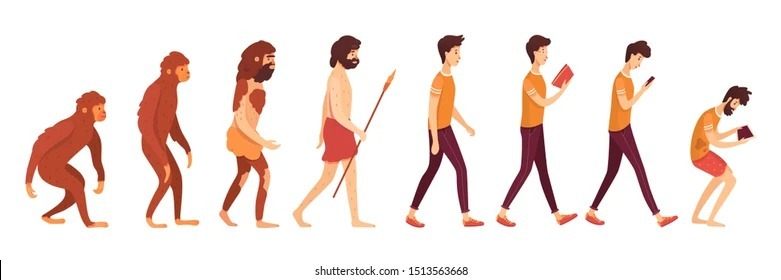 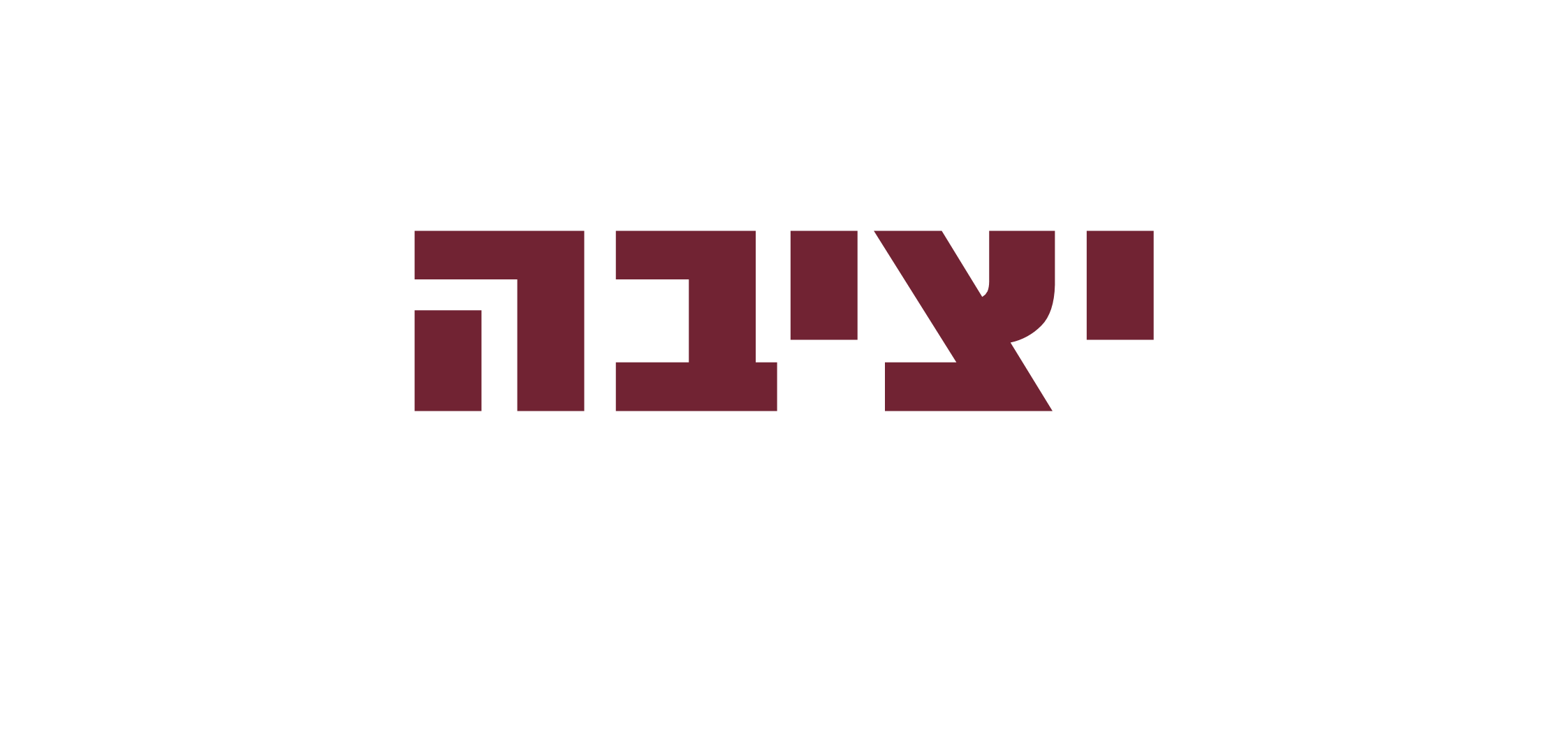 [Speaker Notes: בואו נעמיק – איך יציבה נכונה משפיעה על הבריאות הפיזית שלנו (לא רק על הרגש)?
מה זו בכלל יציבה?
יציבה היא הצורה שבה אנחנו עומדים או יושבים, מחזיקים את הגוף של עצמנו באופן יציב. כזה פשוט.
בני אדם התפתחו כך שהיציבה הטבעית שלהם בעמידה היא עם גם זקוף (להדגים)
או בישיבה – עם חזה זקוף.

עכשיו בואו נראה מה קורה ליציבה שלנו כשיש לנו ביד טלפון...]
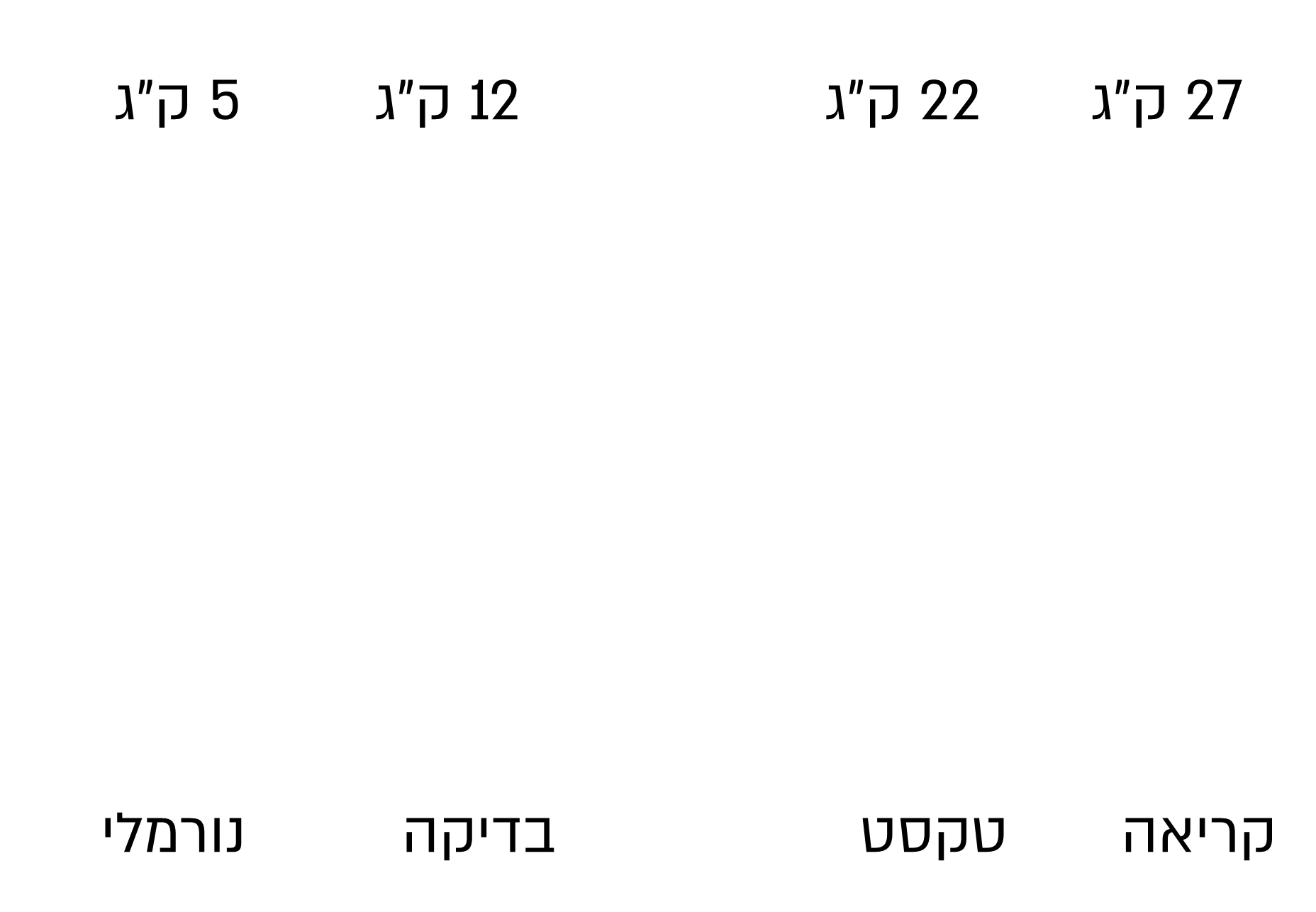 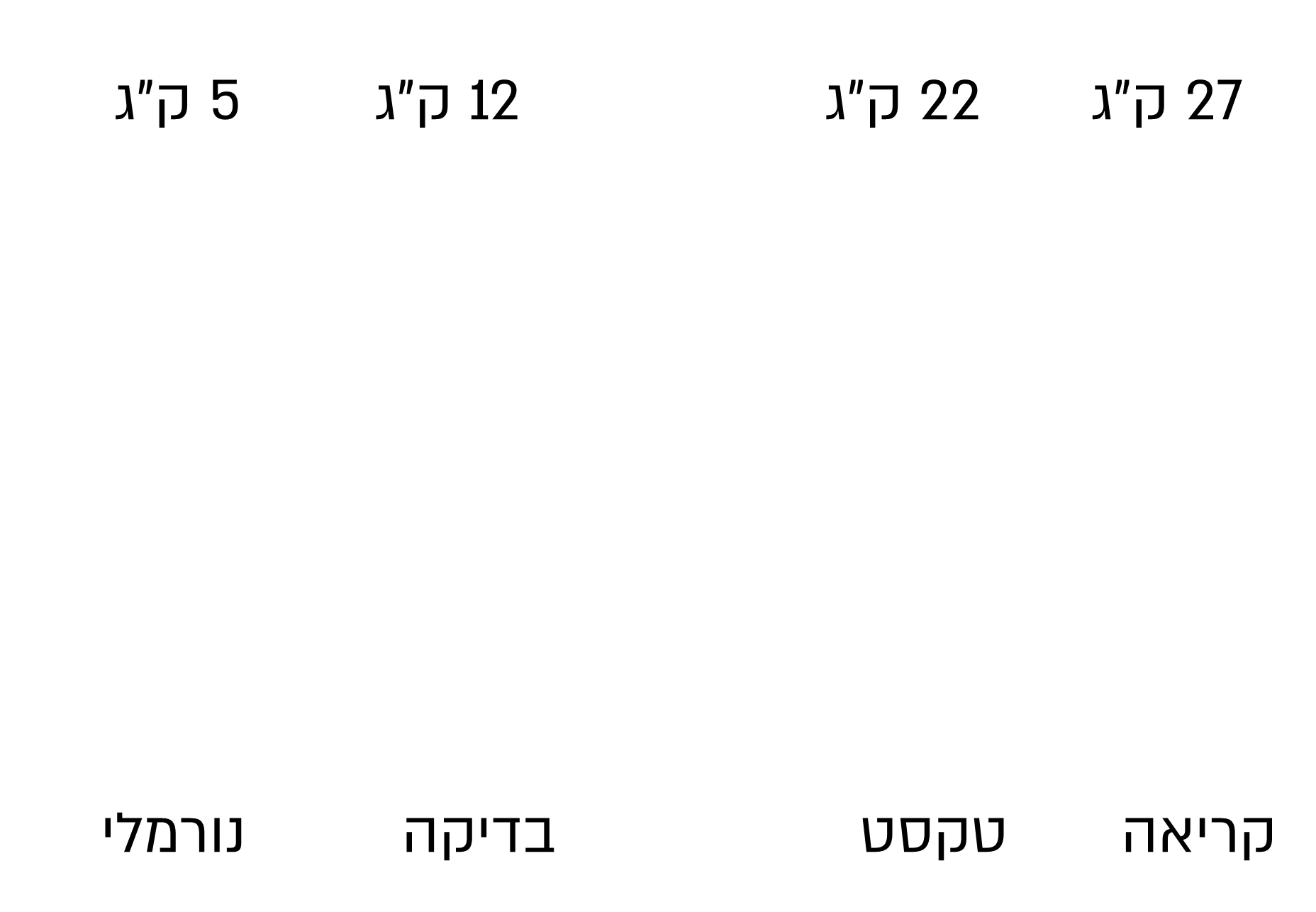 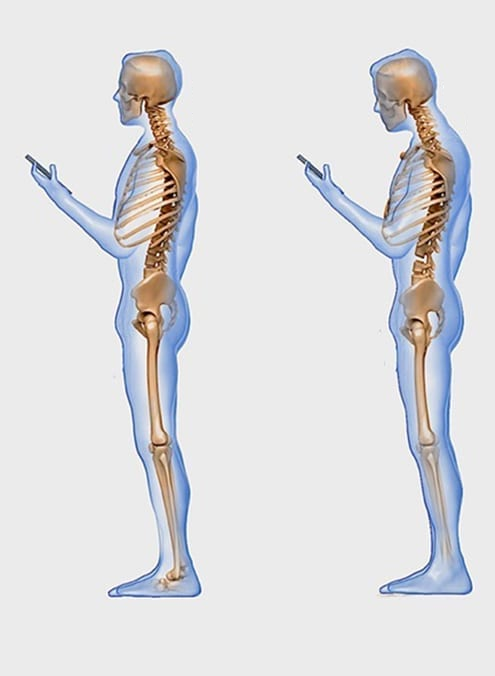 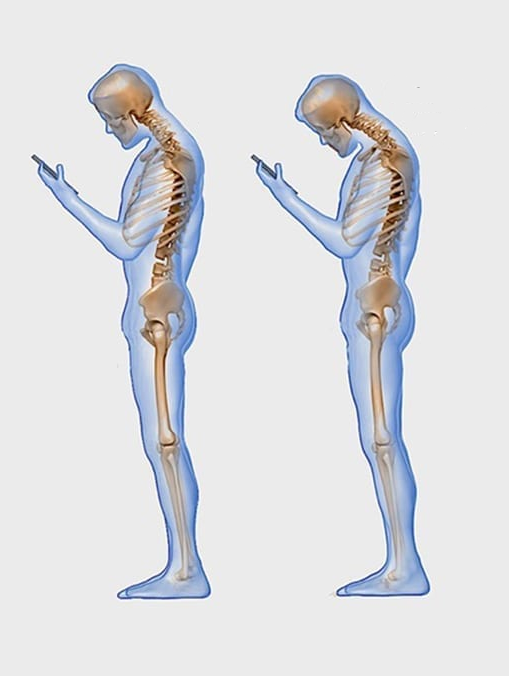 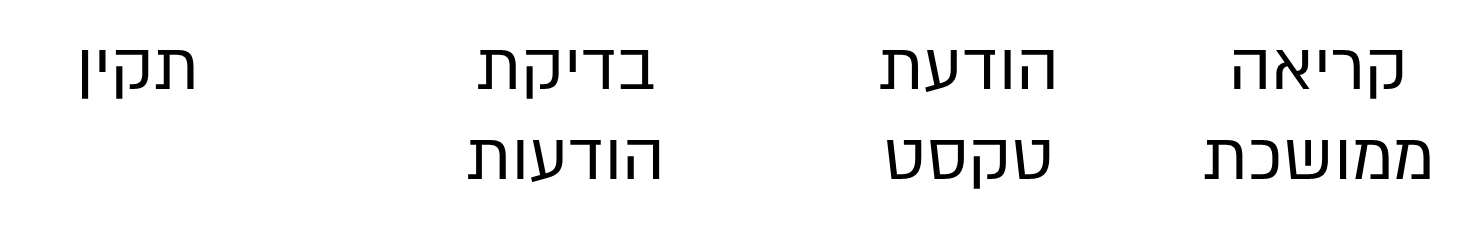 [Speaker Notes: ככל שאנחנו מכופפים את הצוואר שלנו כדי להסתכל על הטלפון – המשקל שאנחנו מפעילים על הצוואר שלנו גדול יותר. 
ככל שזה נמשך יותר זמן ויותר פעמים – הנזק שאנחנו יוצרים לצוואר שלנו גדול יותר.
וכאבים בצוואר – זה לא כיף.

כדאי להמחיש – 
5 קילו זה משקל סביר של הראש שלנו. 
12 קילו, זה כמו להניח על הצוואר שלנו כלב קטן.
22 קילו, זה לסחוב על הכתפיים ילד בכיתה ג'. הרבה זמן. יש כאלה שסוחבים אותו רוב היום. 
ו27 קילו... זה כבר ילד בכיתה ד' או ה'. 
כמה זמן ביום אתם סוחבים על הגב שלכם ילד בכיתה ד' או ה'?]
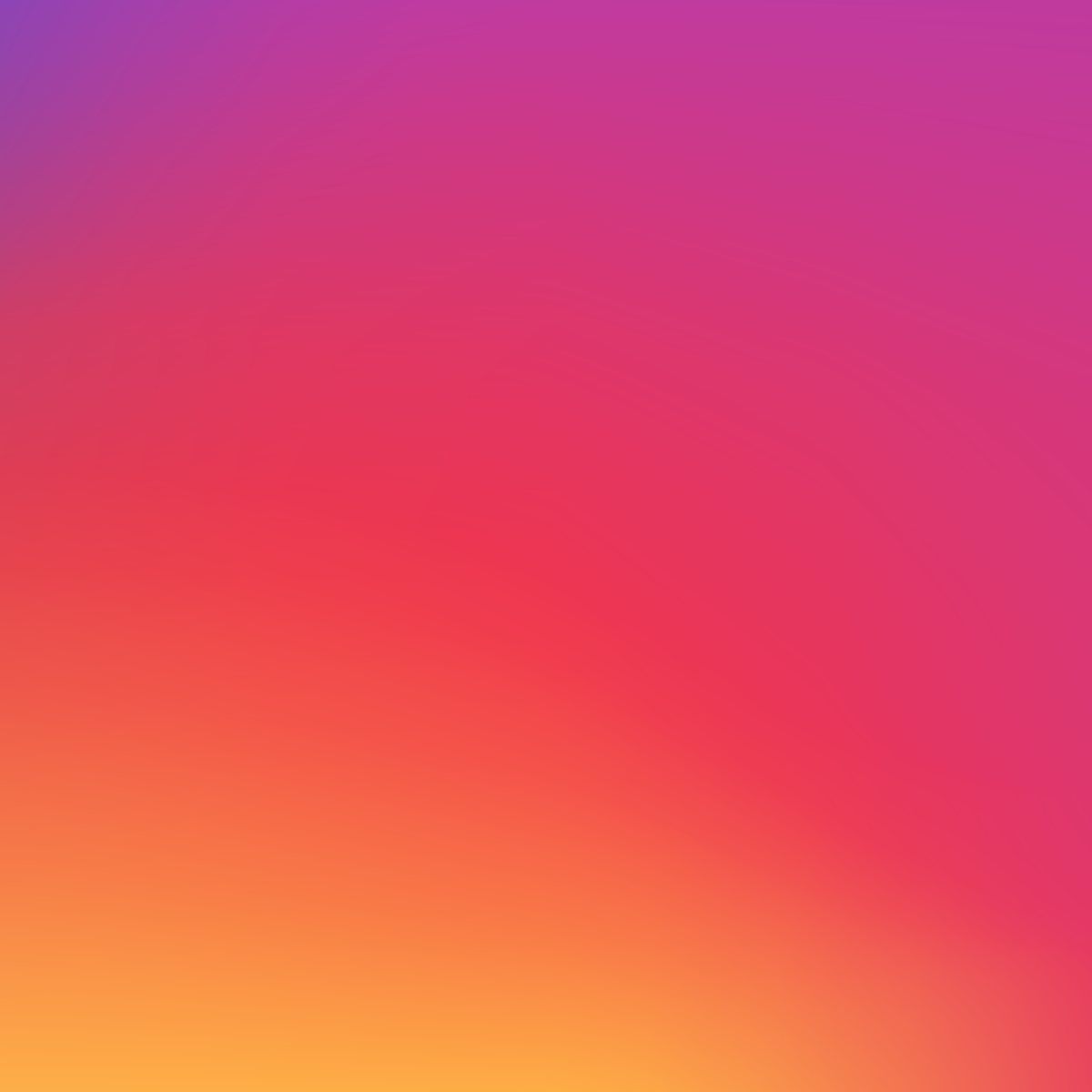 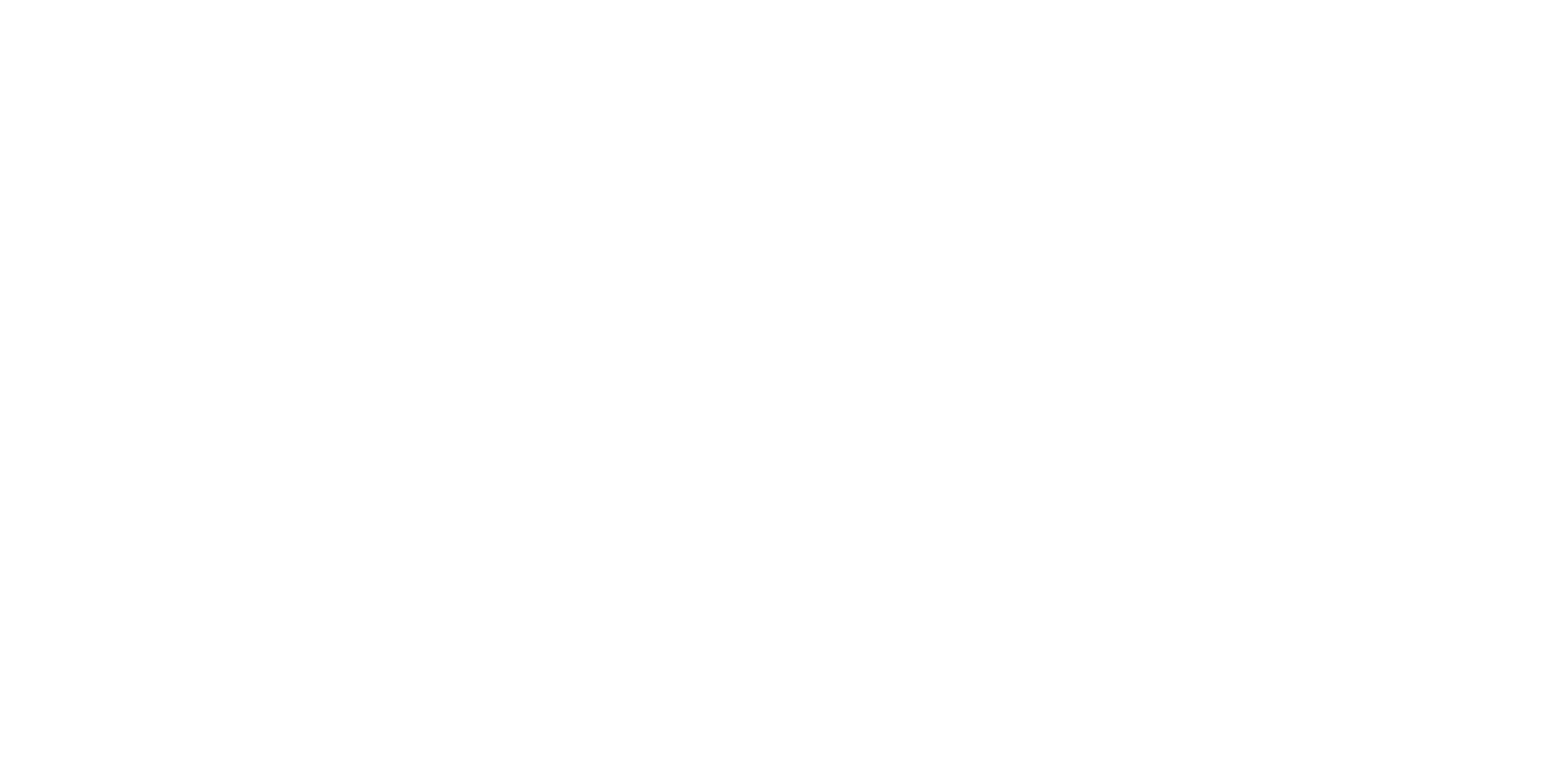 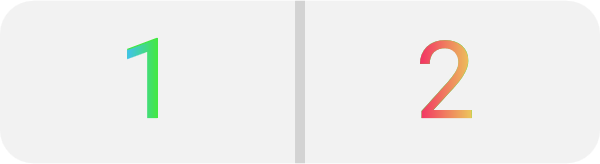 [Speaker Notes: ועכשיו - בואו נשחק! 
בכל שקופית נראה ילדים ואנשים שמחזיקים טלפון בדרכים שונות,
והתפקיד שלכם הוא לבחור מה היציבה הבריאה יותר]
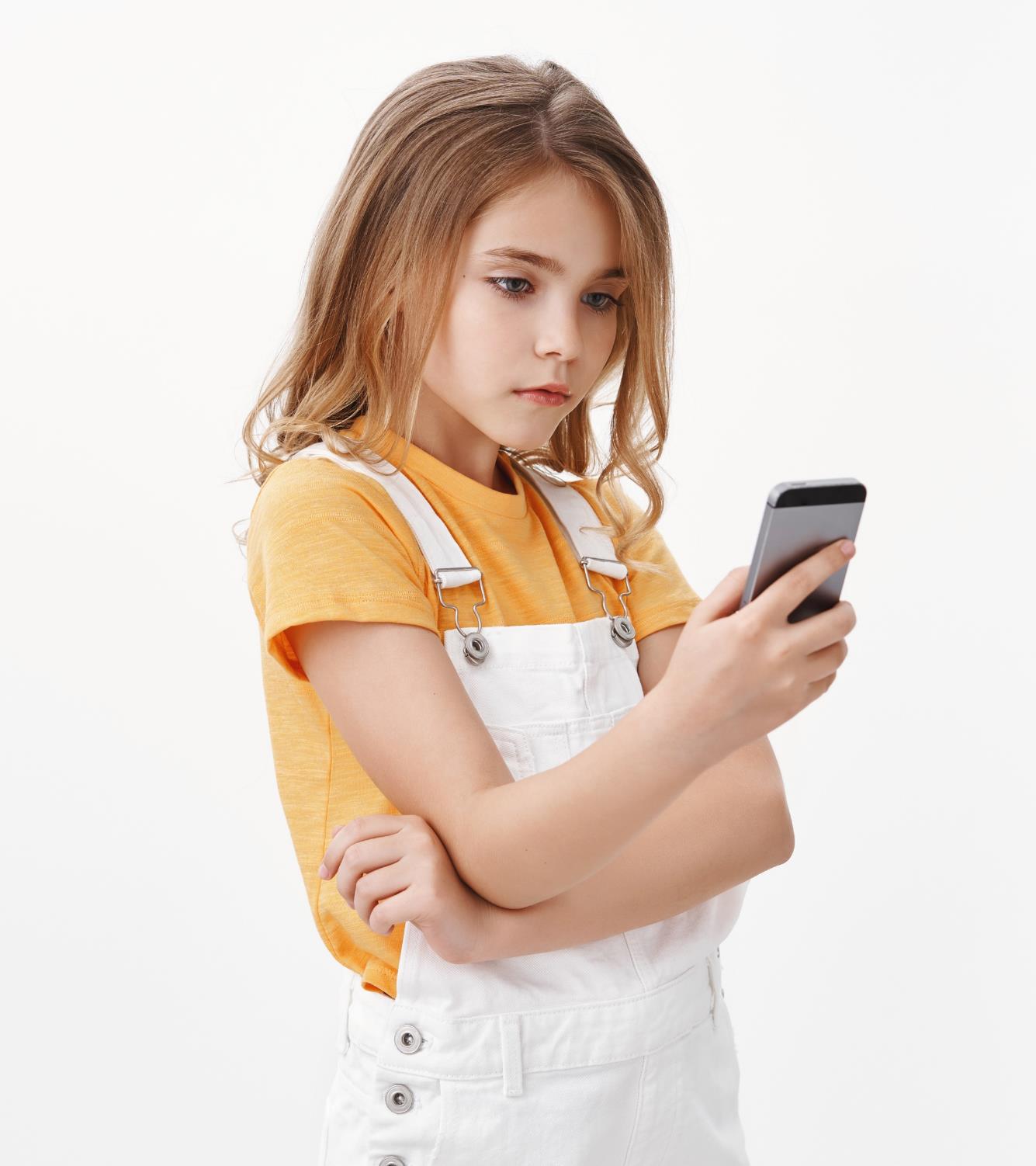 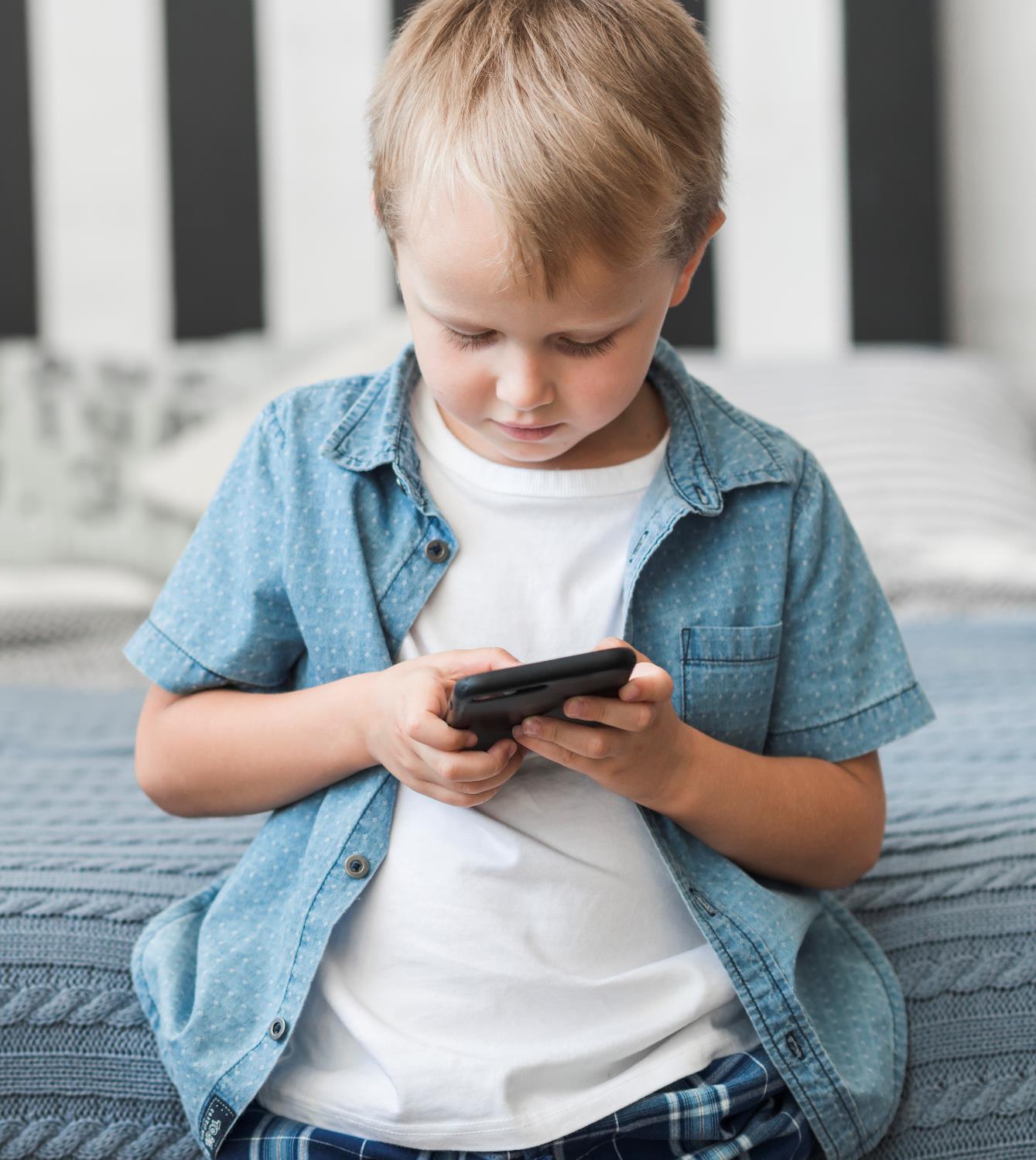 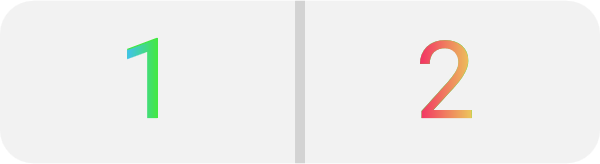 [Speaker Notes: 1]
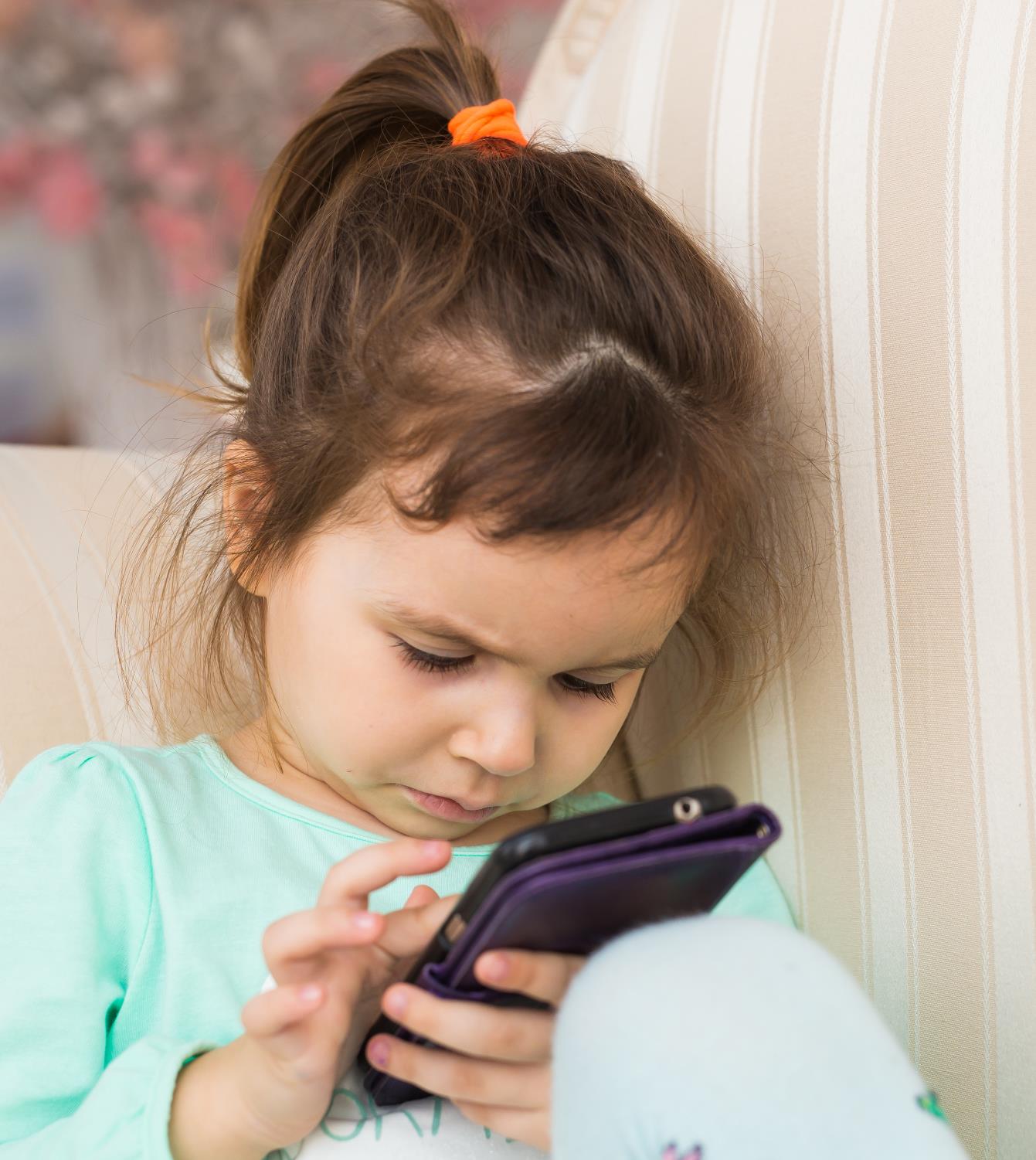 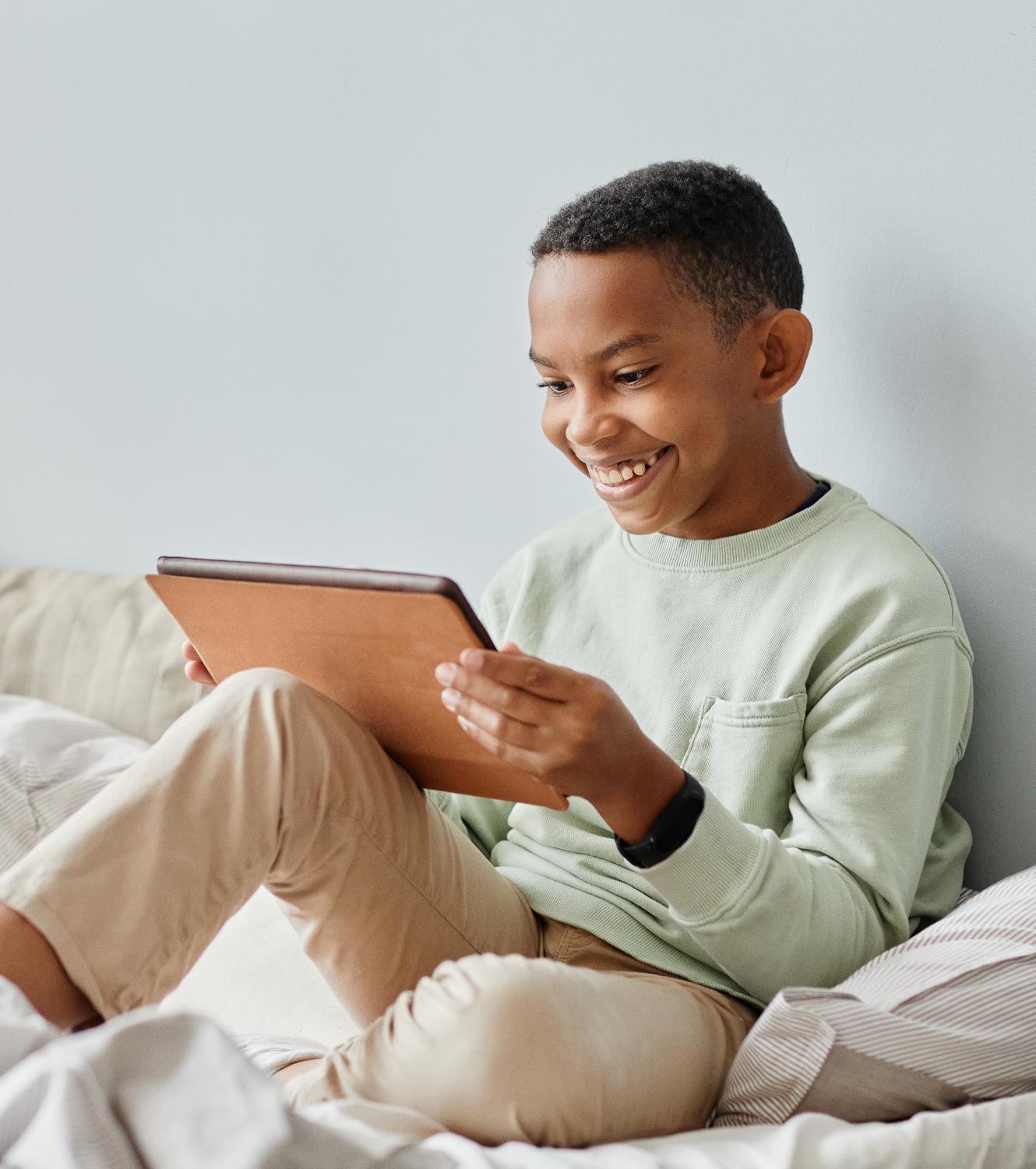 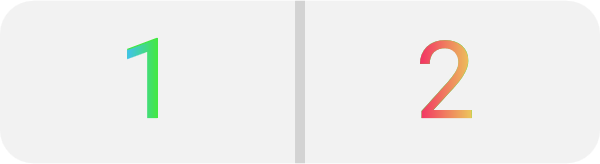 [Speaker Notes: 2
להשען על קיר, להרים את המכשיר על הברכיים – זה יופי]
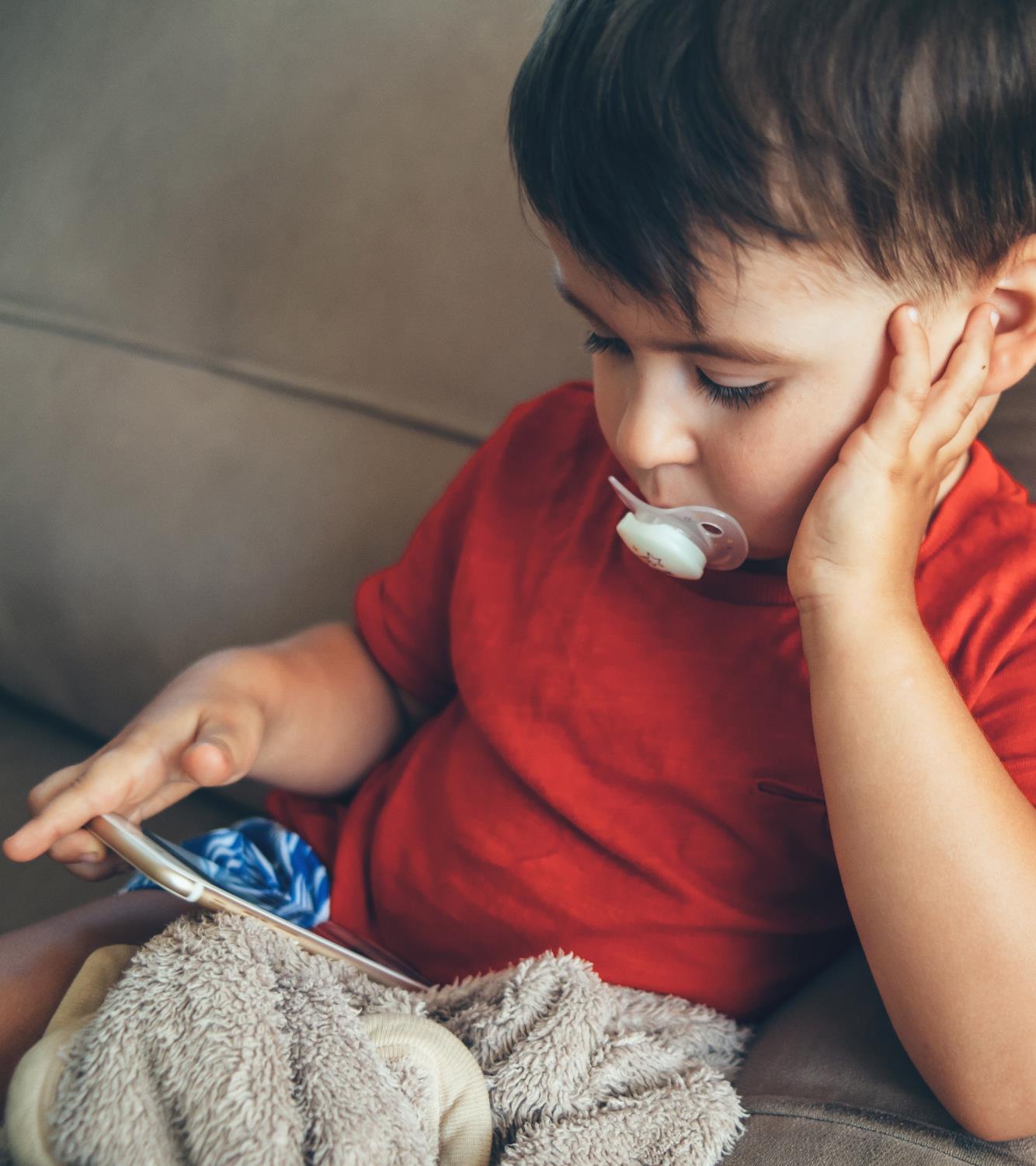 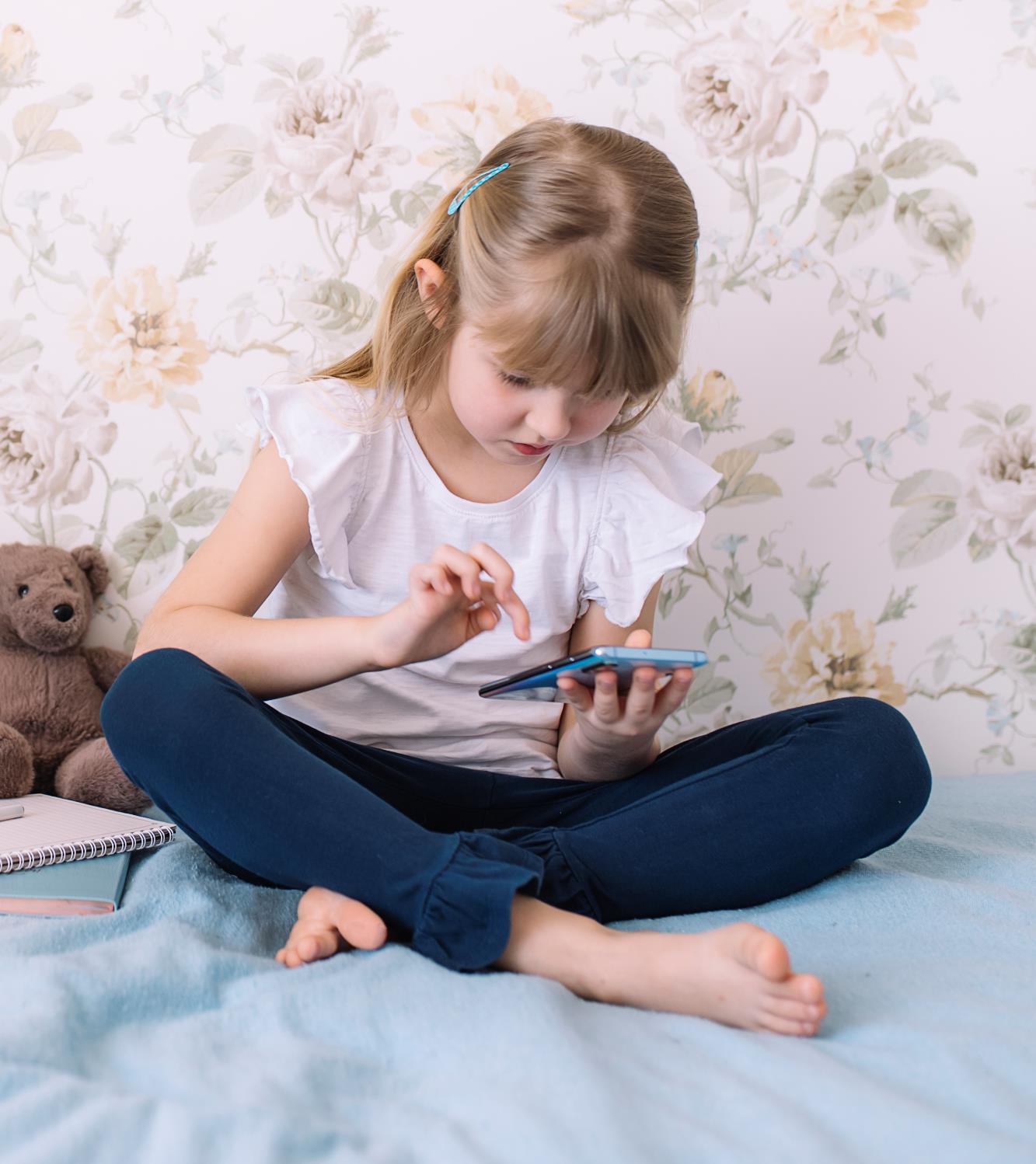 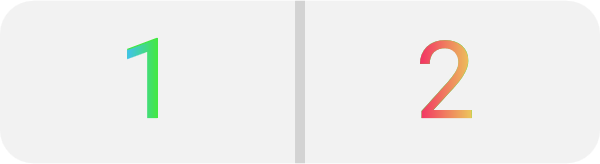 [Speaker Notes: 1 
להשעשן!]
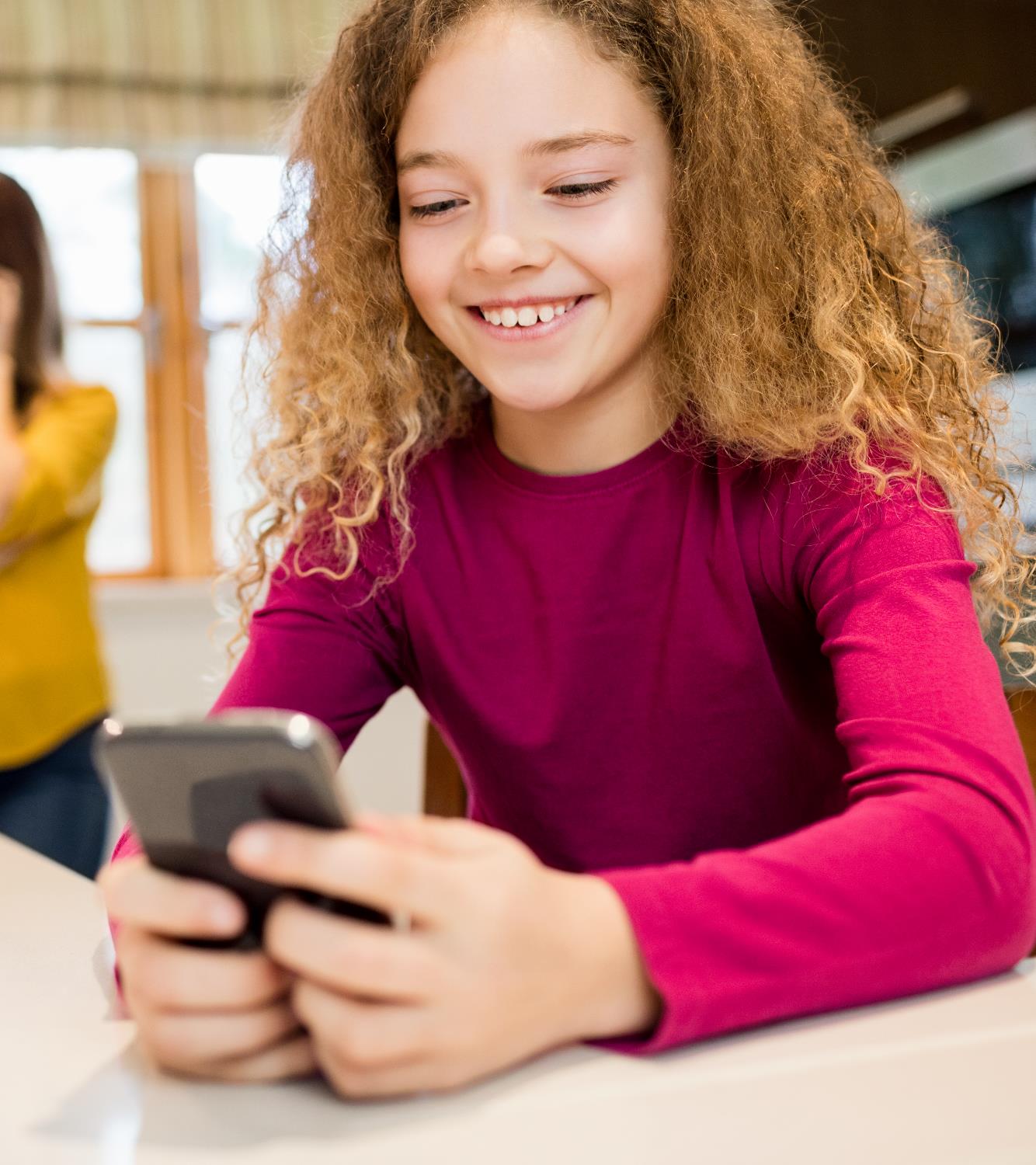 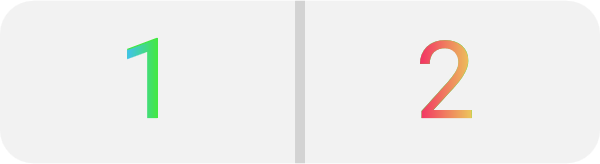 [Speaker Notes: 2]
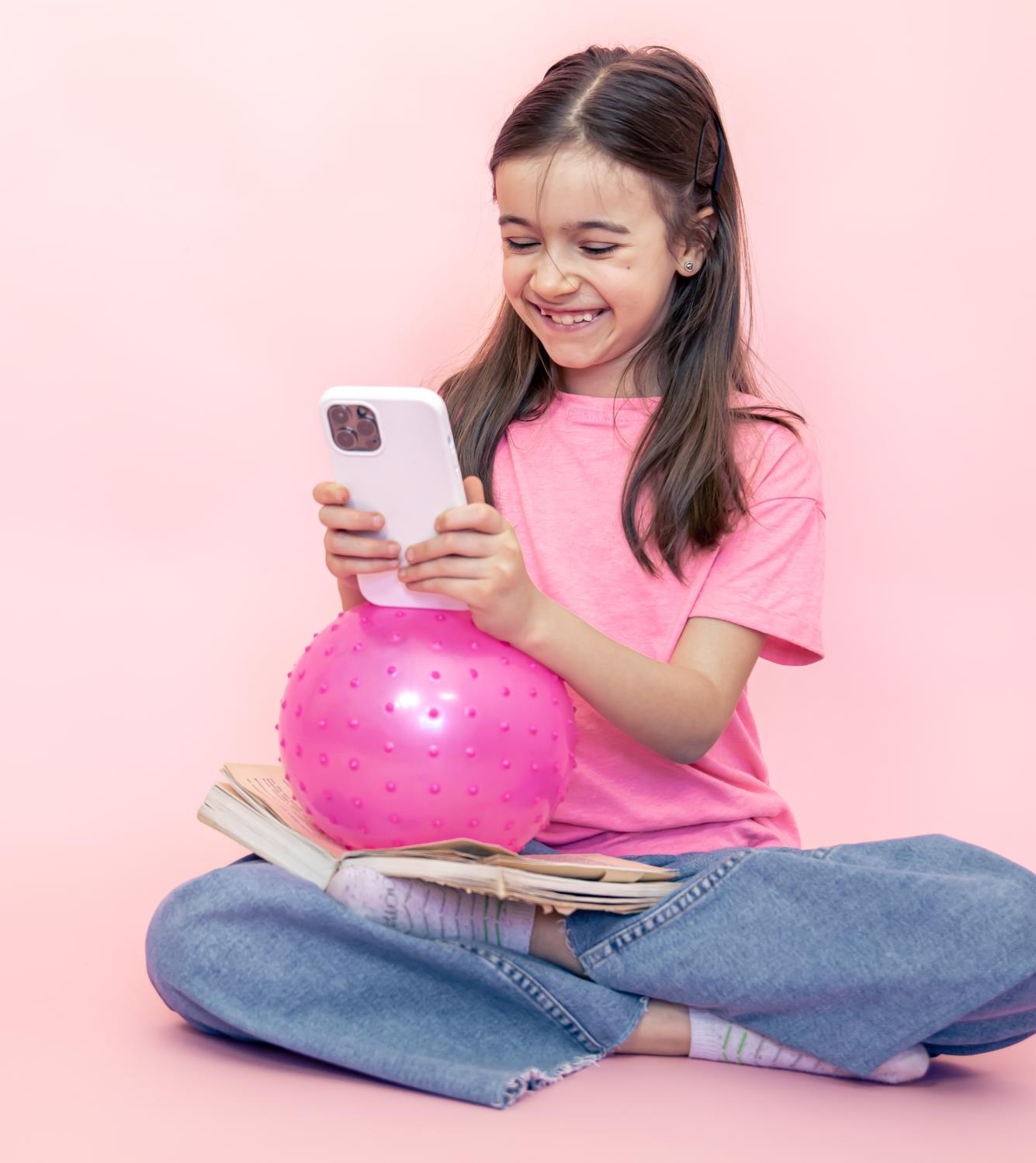 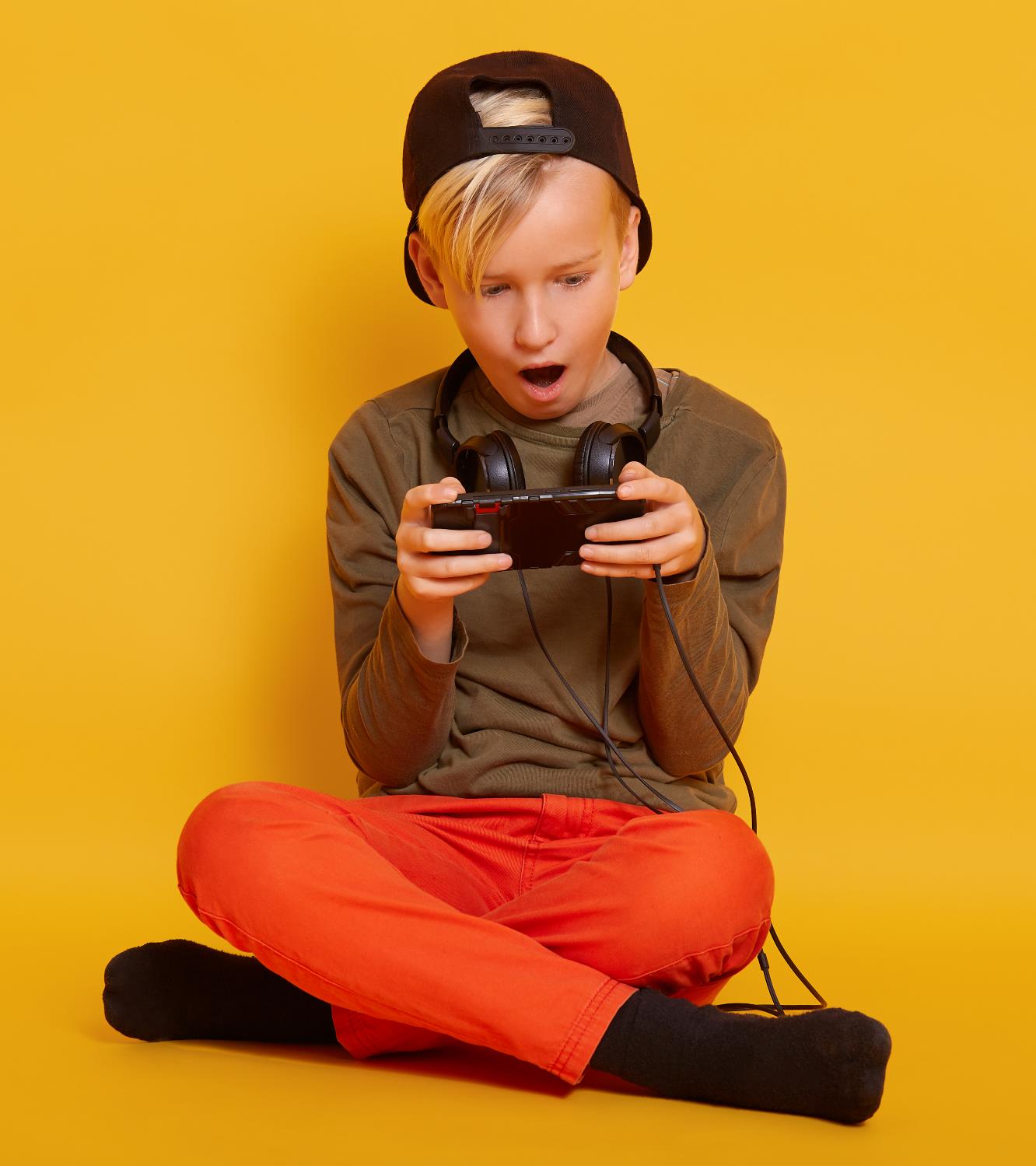 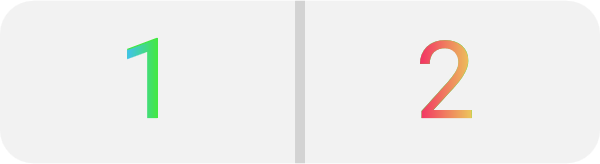 [Speaker Notes: 2]
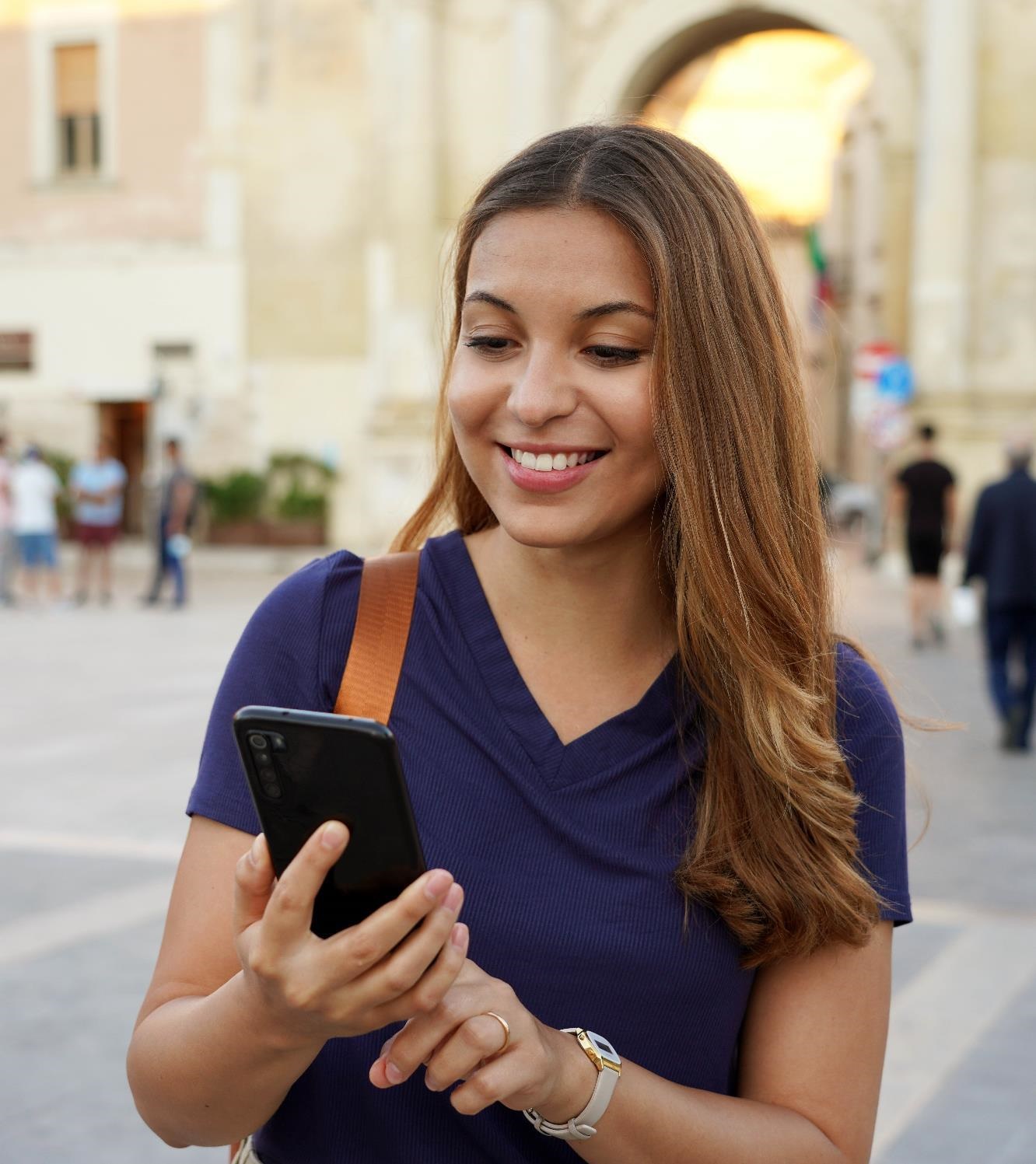 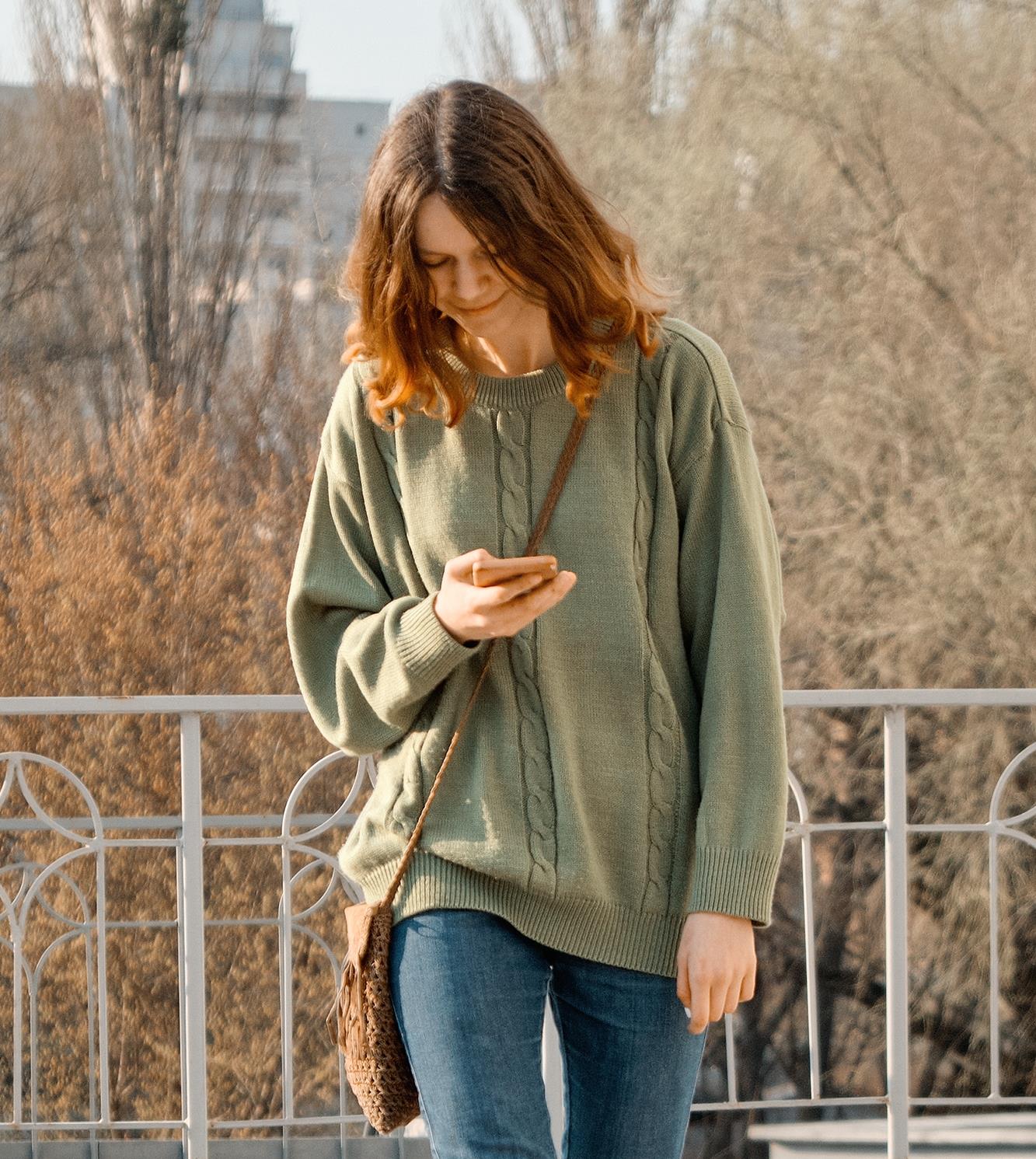 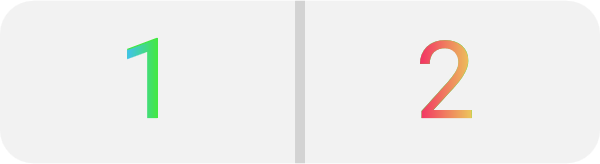 [Speaker Notes: 1]
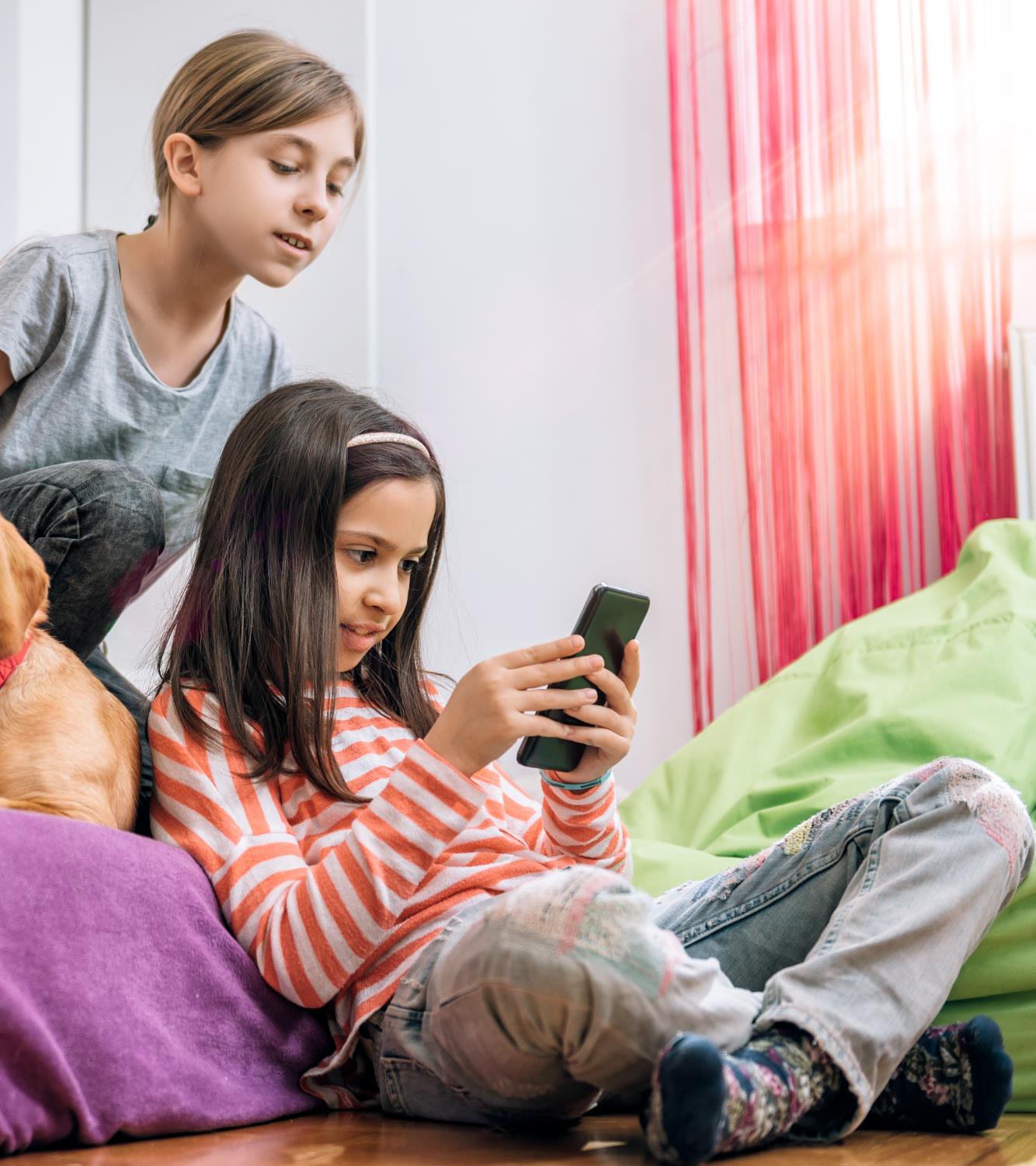 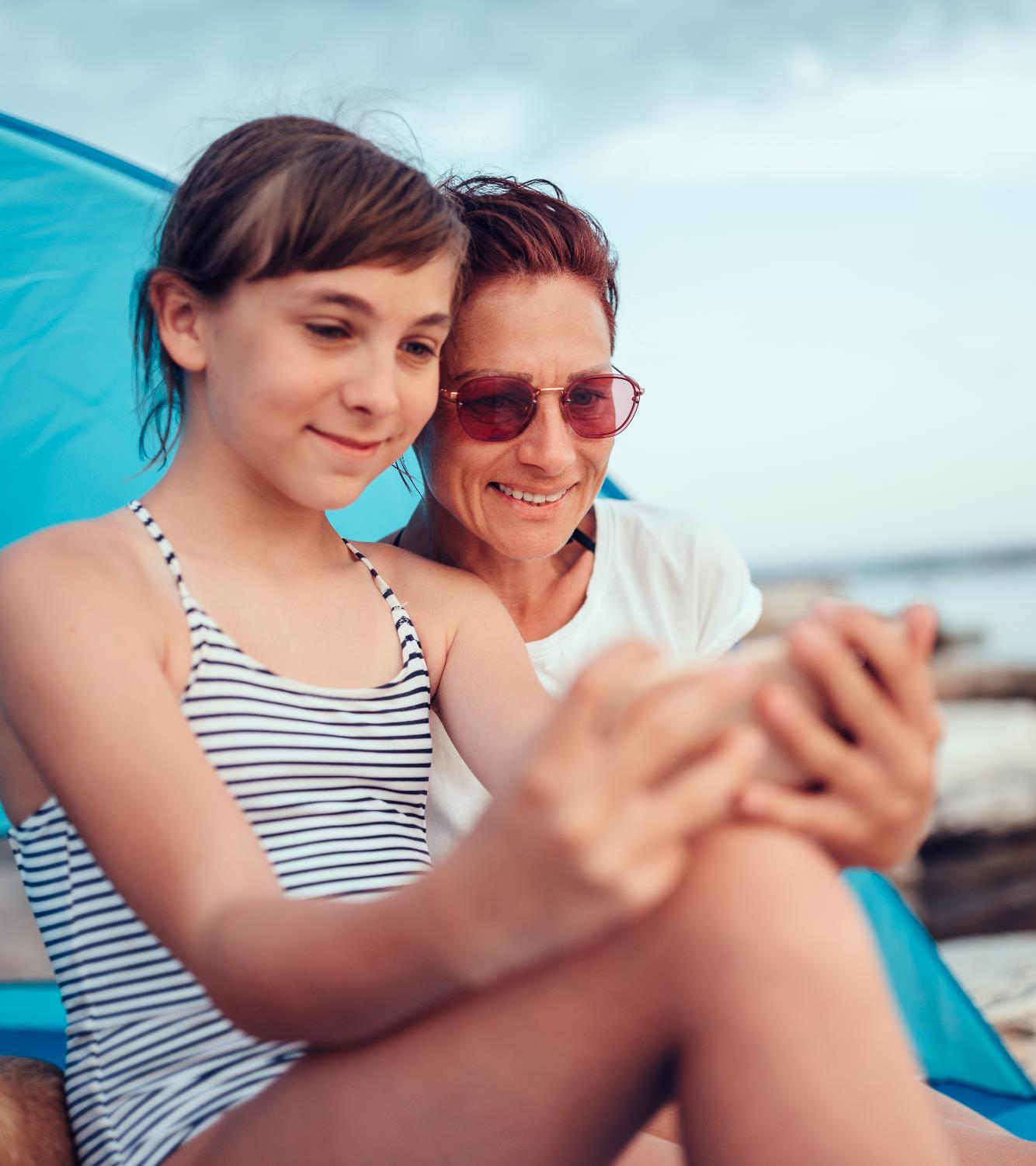 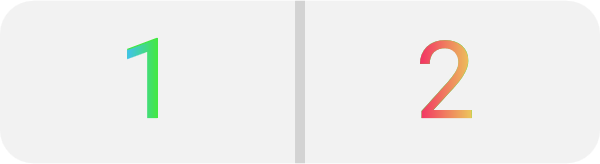 [Speaker Notes: 2]
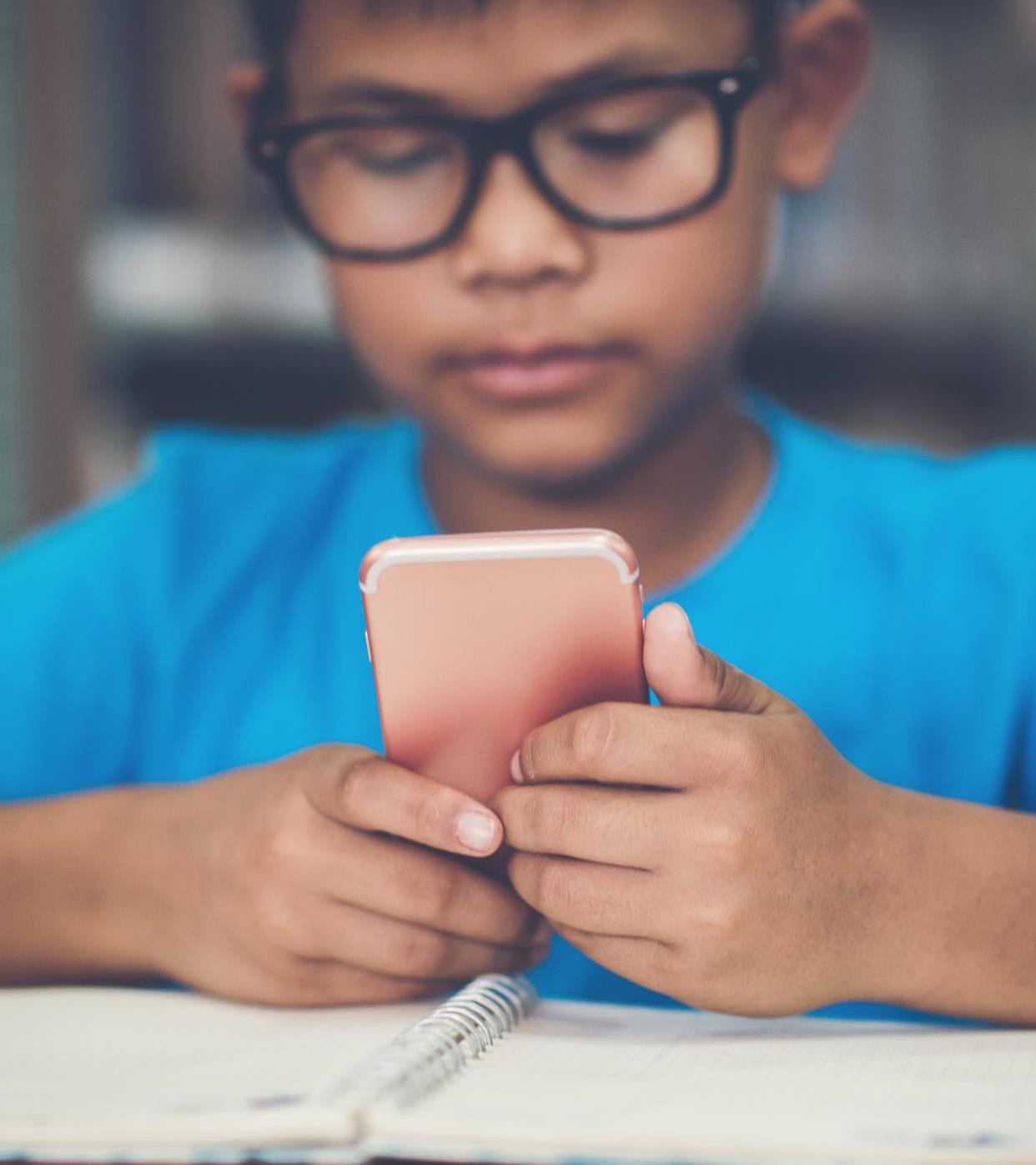 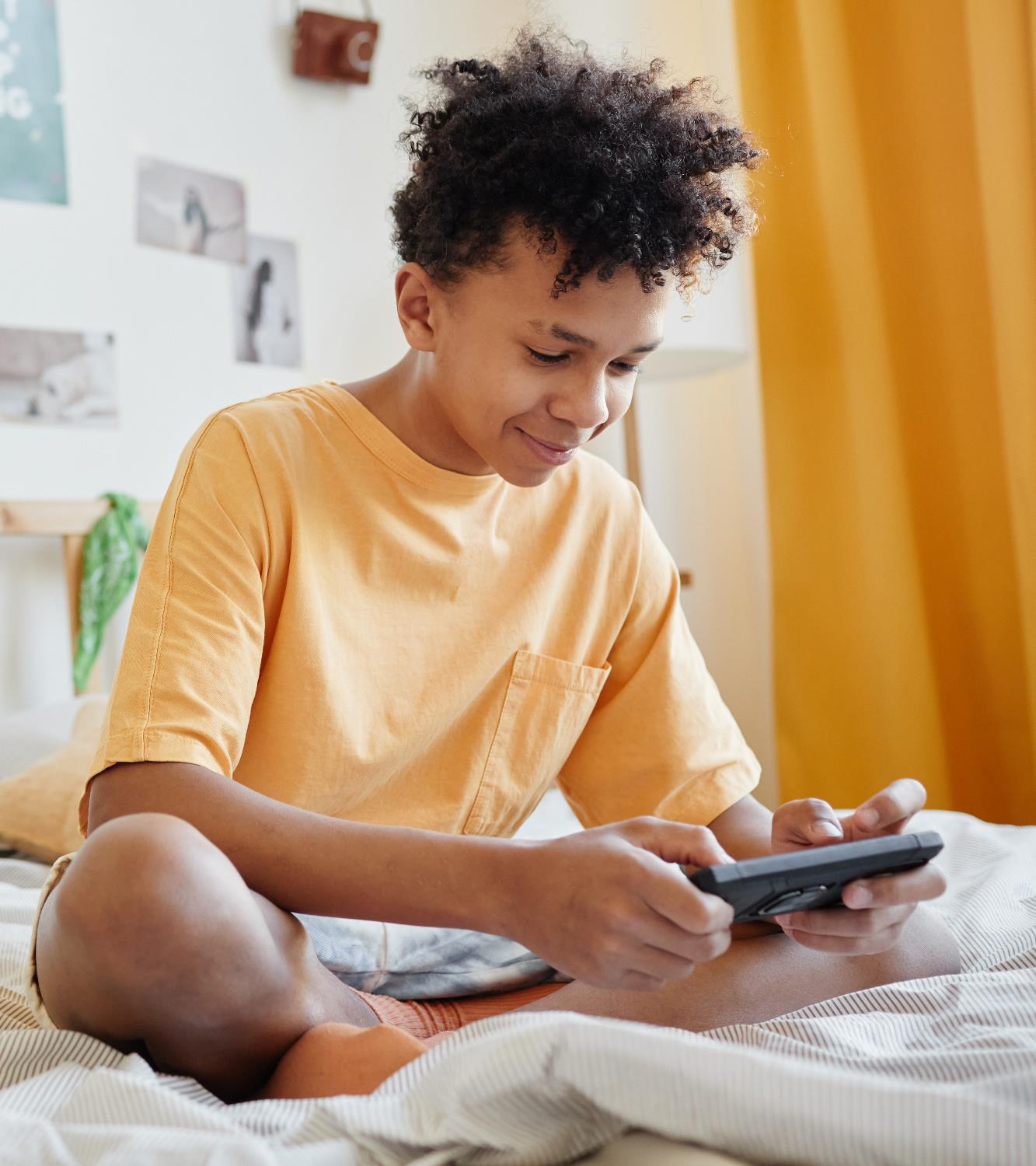 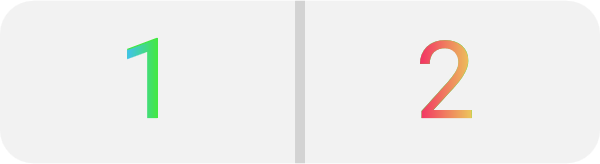 [Speaker Notes: 2]
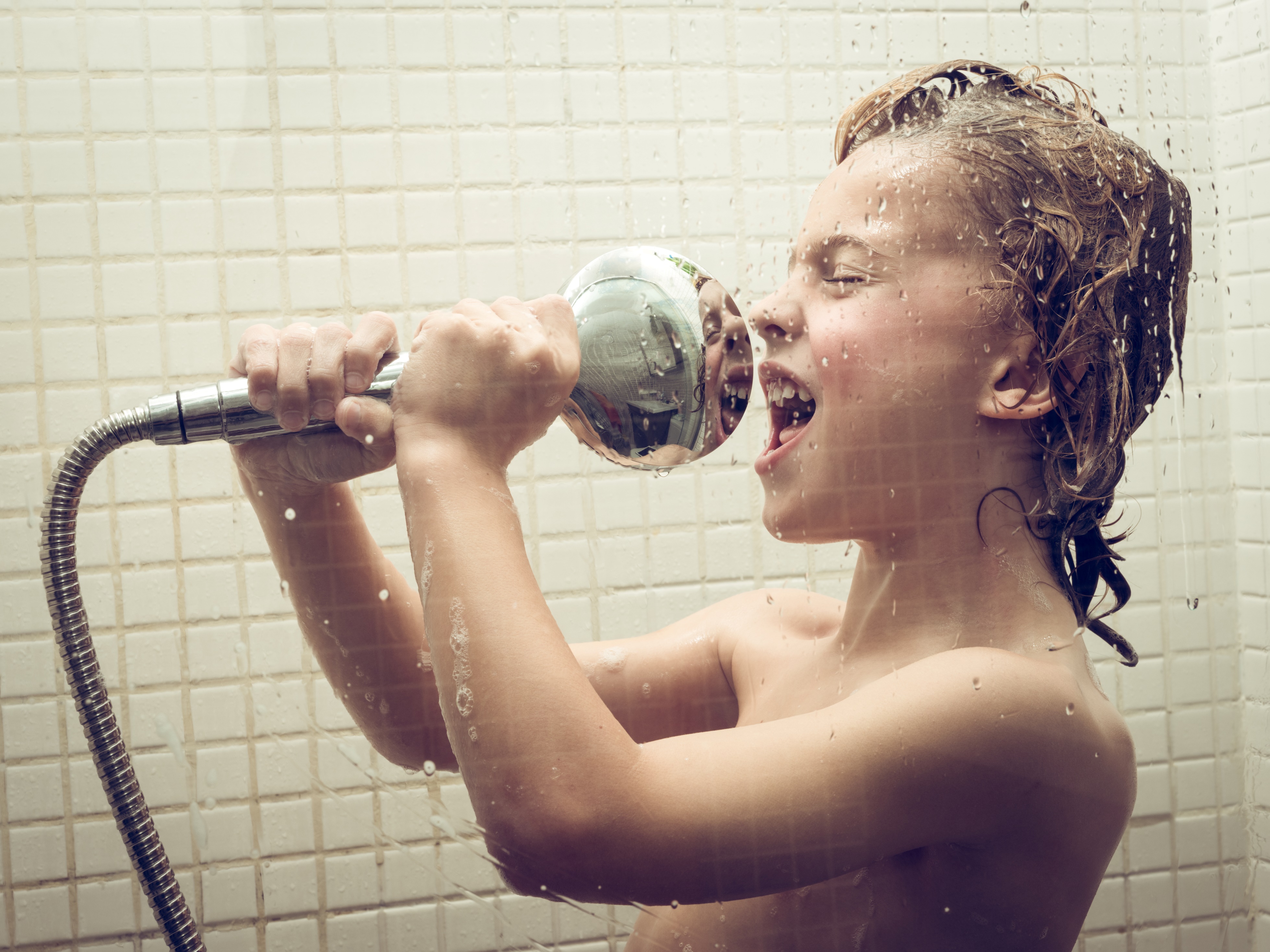 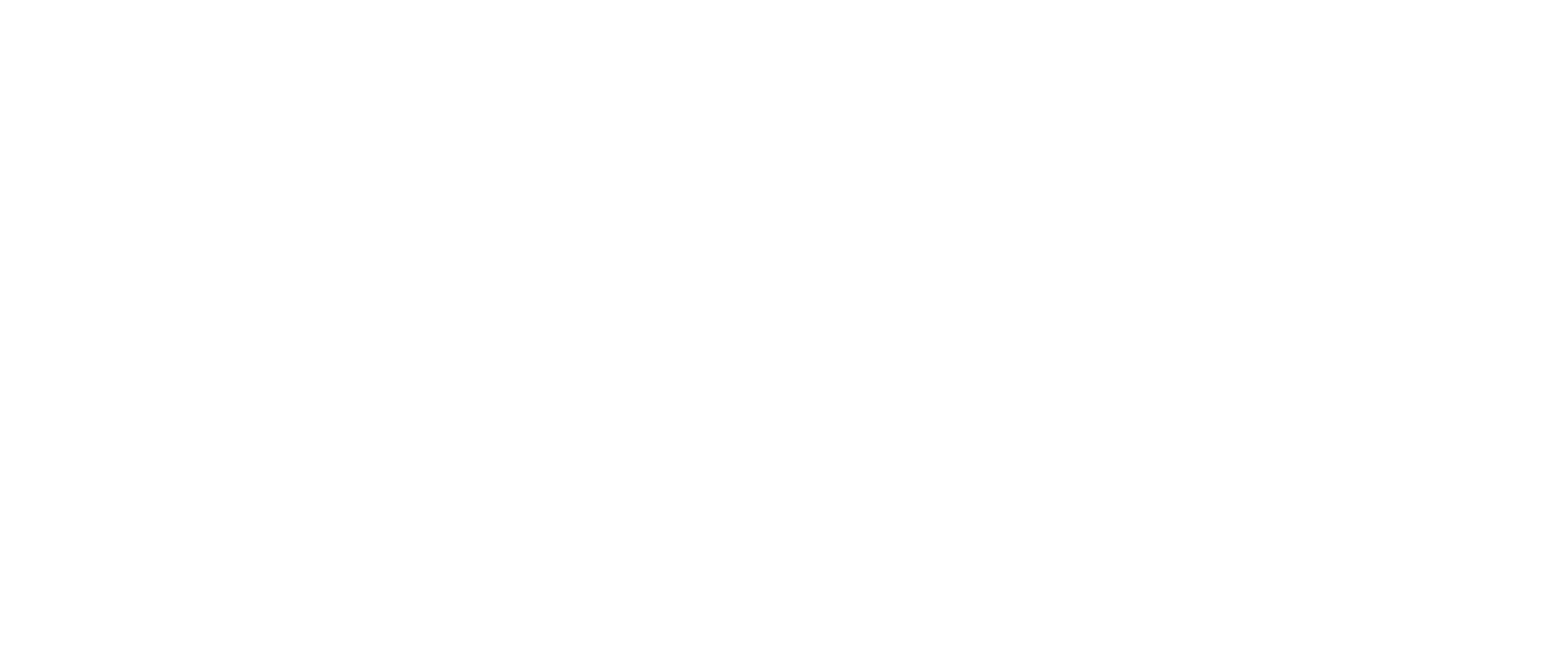 [Speaker Notes: מה הילד עושה? 
למה זה בעצם קשור לבריאות? - כי שעמום זה חשוב. 
מה מיוחד במקלחת? אי אפשר להיות בה עם טלפונים, ואז משעמם לנו. וכשמשעמם לנו... מסתבר שדברים טובים קורים. 
פתאום אנחנו מקשרים מקרים ופותרים בעיות שהיו לנו במהלך היום, נוצרים רעיונות חדשים.. יש שאומרים שהרעיונות הכי טובים מגיעים אליהם במקלחת!
פעם היו אומרים את זה על השירותים, אבל עכשיו אפשר להכנס לשם עם טלפון. 
המח שלנו חייב להשתעמם כדי לפתח ולתחזק את היצירתיות שבו. 
אנחנו חייבים את הכמה דקות האלה של כלום ביום, בכל יום. 
כמה דקות של בהייה באוויר, וכמה שיותר. השעמום הוא הזמן שבו אנחנו יכולים ליצור, לחשוב על פתרונות, לפתח את המחשבות שלנו. 
הרבה אנשים אומרים שכשהם מקפידים לא לקחת את הטלפון ליד בכל פעם שמשעמם להם, ולאפשר לעצמם להשתעמם לפחות עשר דקות ביום,
הם מגלים (אחרי שבועיים שלושה) שהיצירתיות שלהם התחדדה. שווה לנסות!]
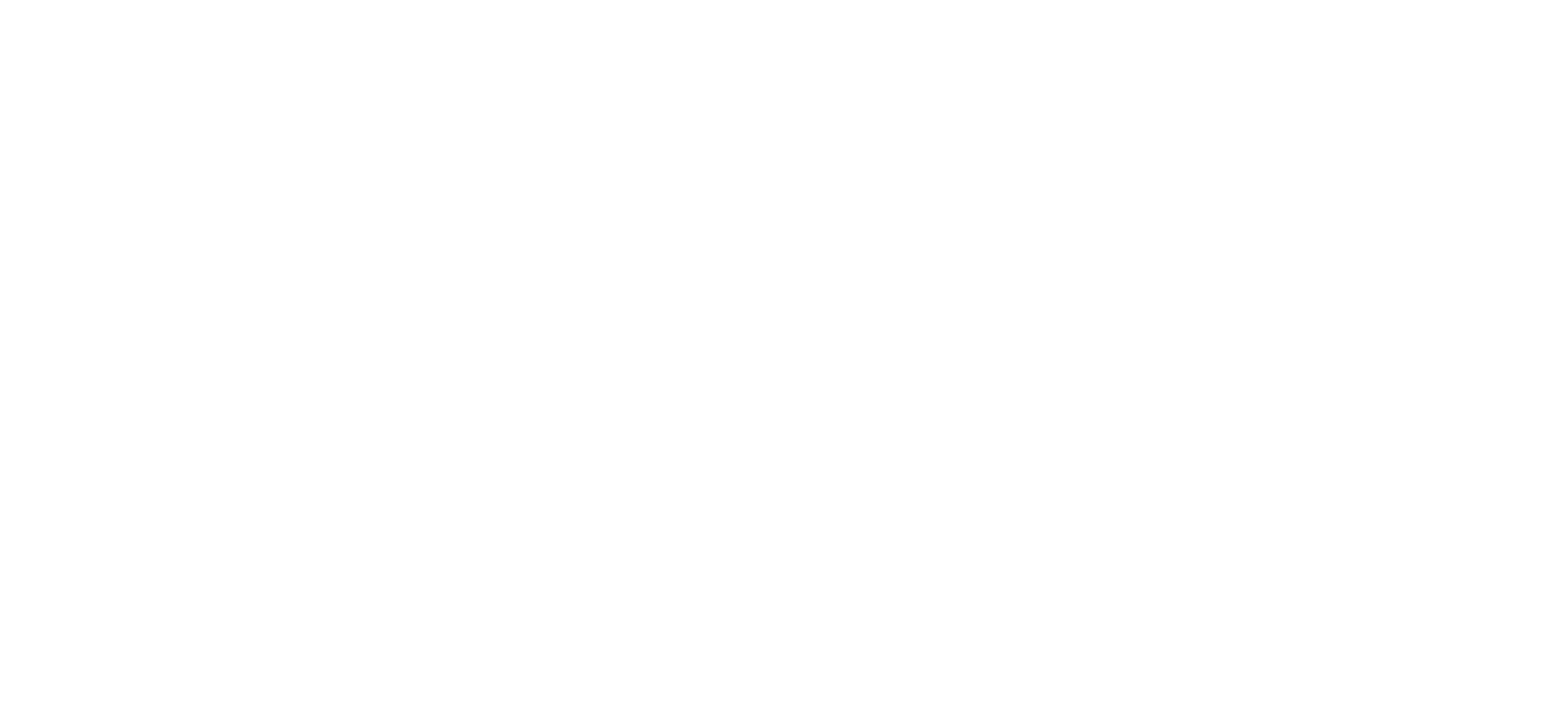 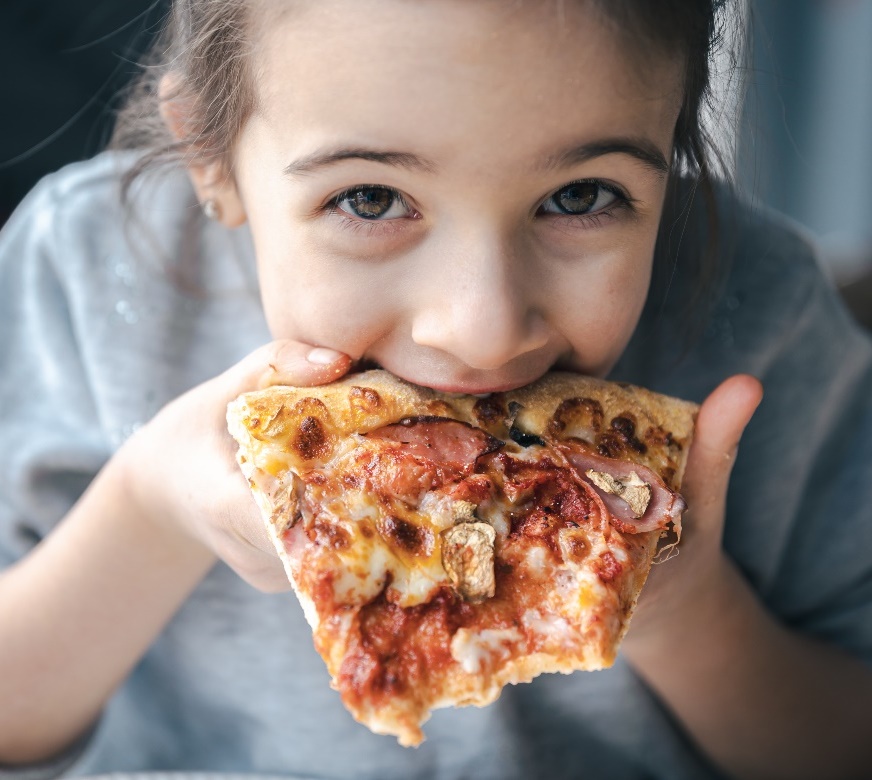 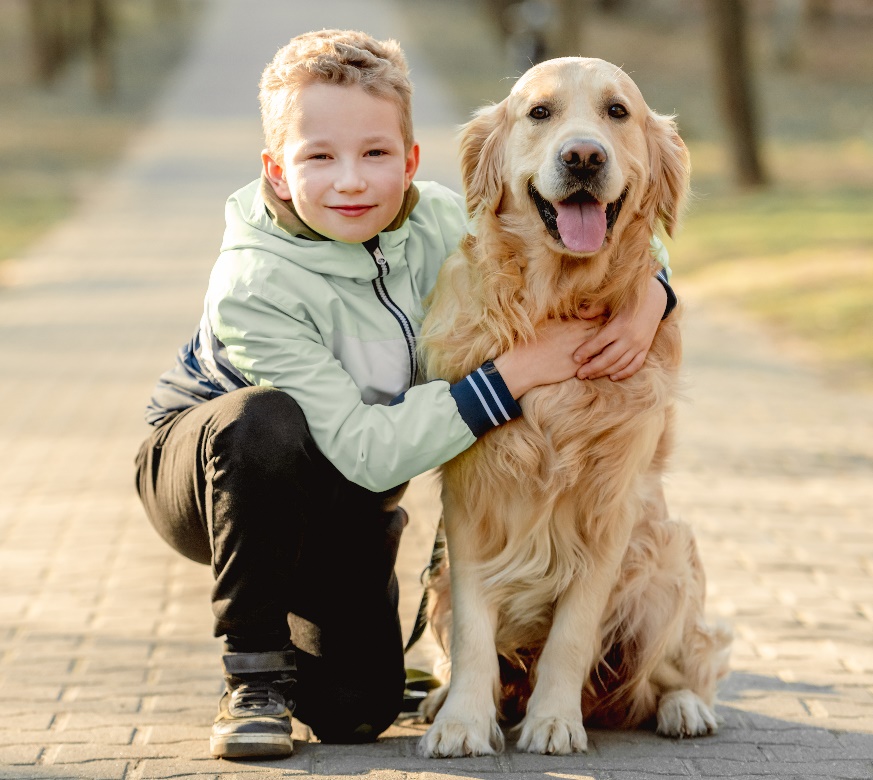 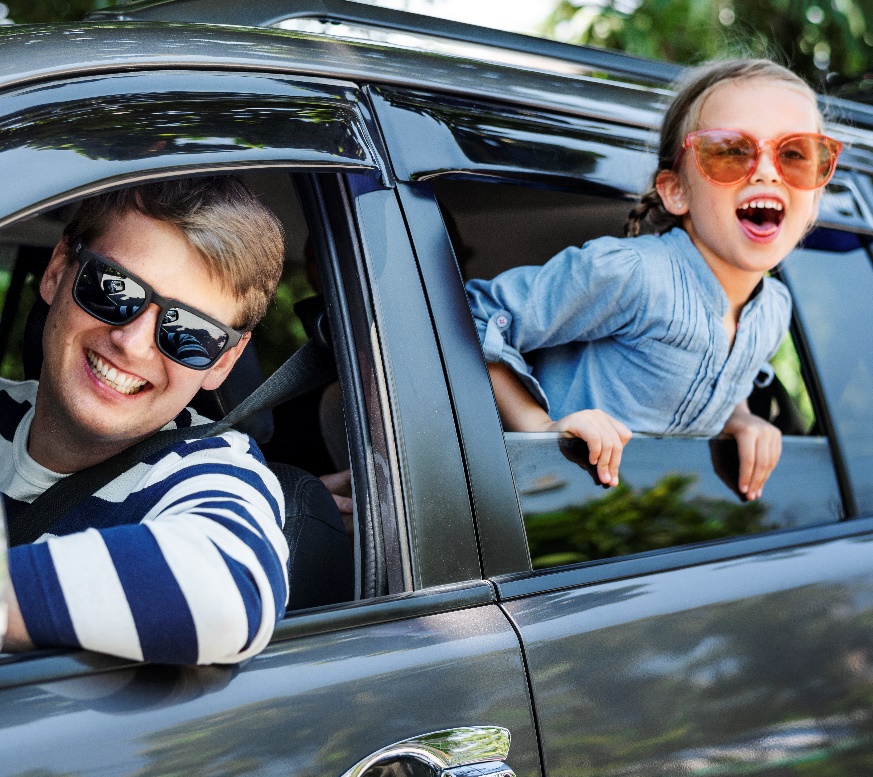 [Speaker Notes: לשים את הטלפון בצד זה ממש ממש קשה. באמת. גם למבוגרים. 
כדי ליצור לעצמנו זמן יצירתי, זמן לעצמנו – אפשר ליצור לעצמנו זמן שעמום קבוע, 
למשל – בנסיעה באוטו
בזמן הארוחות (גם אם אנחנו לבד – אפשר לשבת עם ספר)
או בזמן שאנחנו מטיילים עם הכלב.

כשיש לנו רק כמה חוקים שאנחנו מקפידים עליהם תמיד – אנחנו נדע שיש לנו זמנים קבועים להשתעמם, להיות יצירתיים, לחשוב על פתרונות לבעיות.]
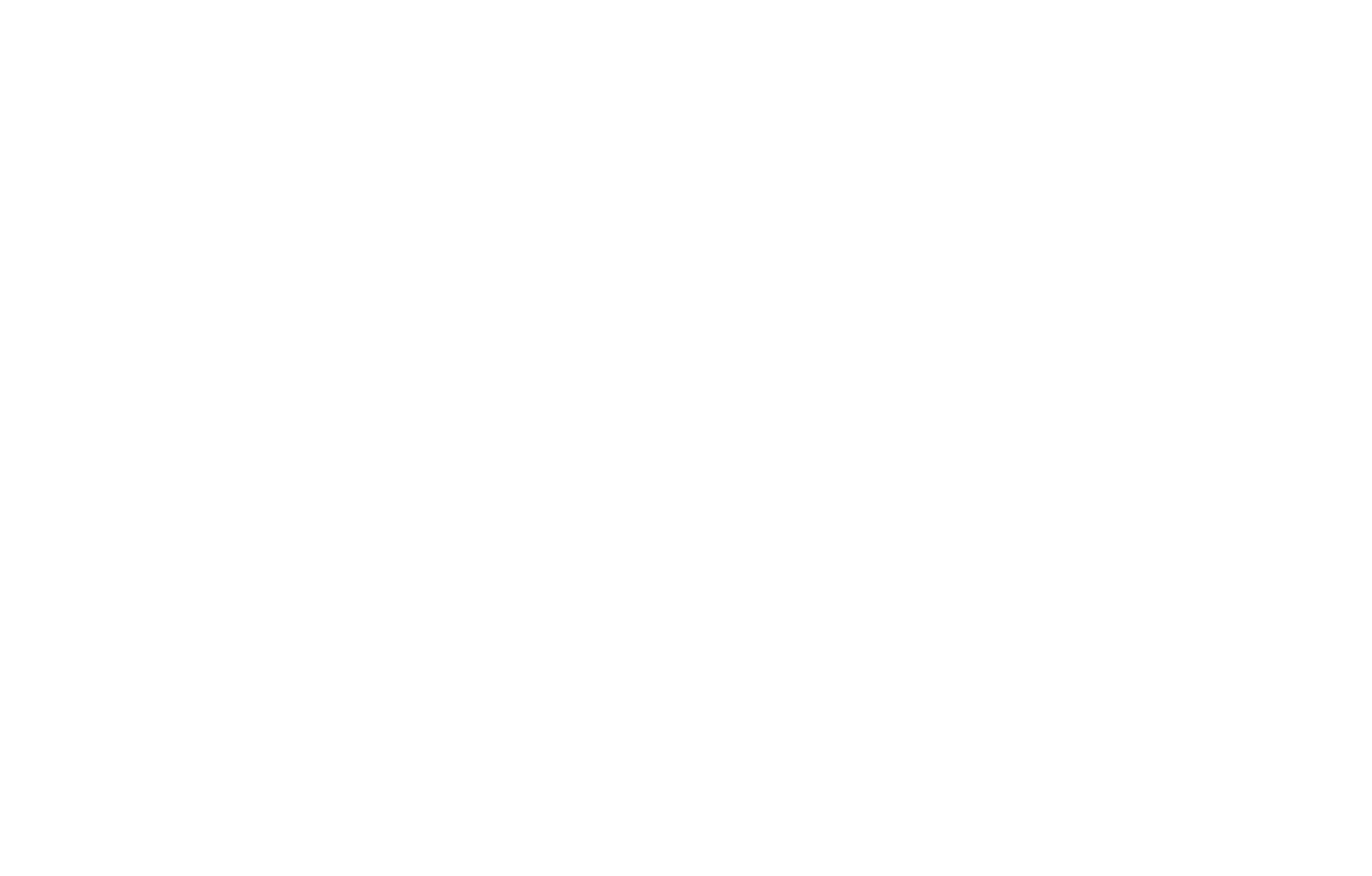 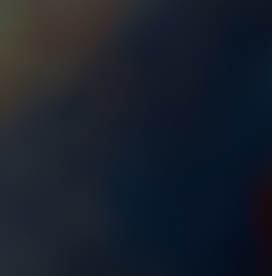 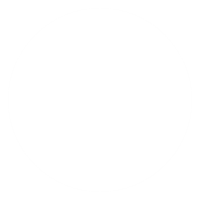 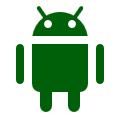 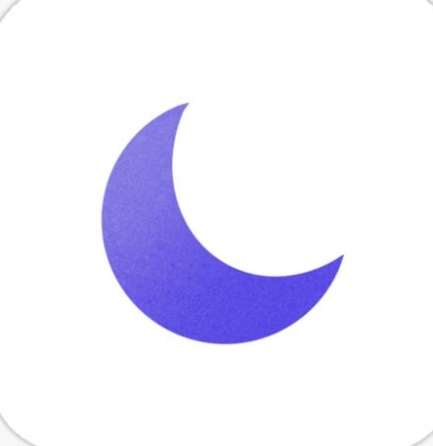 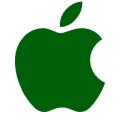 [Speaker Notes: מכירים את זה?
הטלפון שלנו יכול להעביר את עצמו למצב שקט אוטומטית בזמנים קבועים.
נאפשר לעצמנו להיות מנותקים מהטלפון בזמנים קבועים – נחליט על שעה שבה הטלפון משתיק את עצמו לבד, אוטומטית. 
למשל – מ7 בערב ועד 8 בבוקר. שום דבר דחוף לא יקרה בשעות האלה. 

תמיד אפשר לבטל את ההגדרה האוטומטית במקרים מיוחדים (כשהולכים לישון אצל חבר, למשל).
ואפשר להגדיר אנשי קשר מועדפים שכשהם מתקשרים – הם עוקפים את ההשתקה. 

אם יש זמן – אפשר בסוף השיעור להוציא טלפונים ולהגדיר. חשוב לציין שההורים צריכים להיות במועדפים, וצריכים להיות מוחרגים מהמצב הזה.]
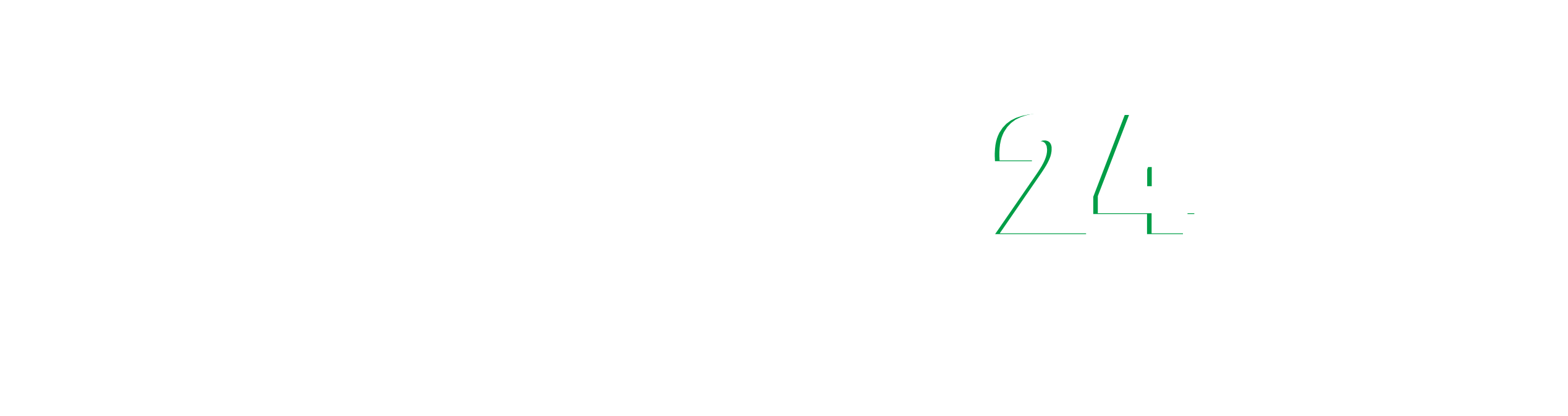 [Speaker Notes: בכל יום יש רק 24 שעות, שבהן אנחנו צריכים להספיק די הרבה דברים. בואו נראה מה.]
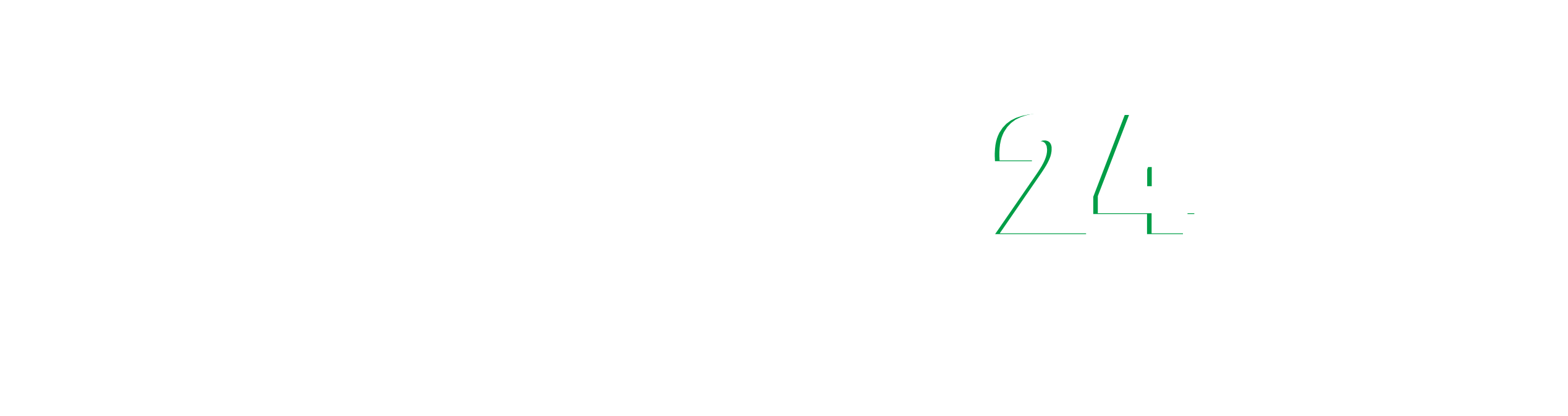 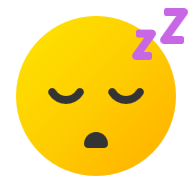 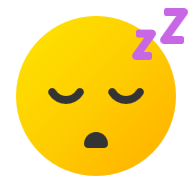 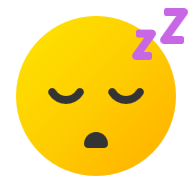 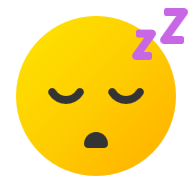 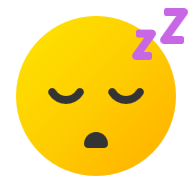 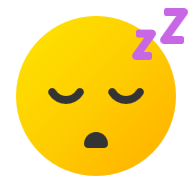 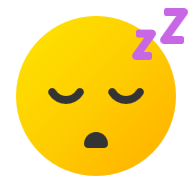 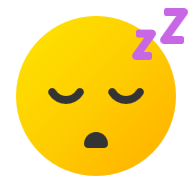 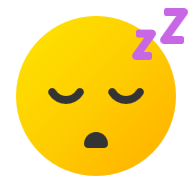 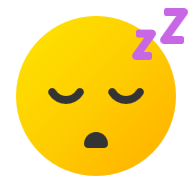 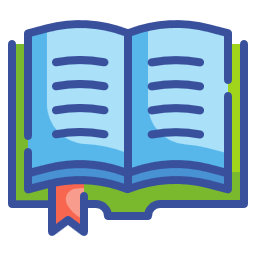 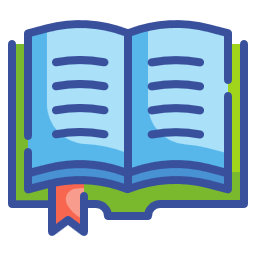 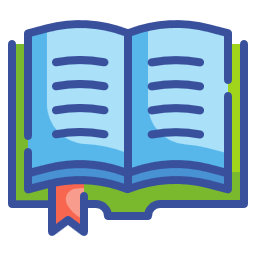 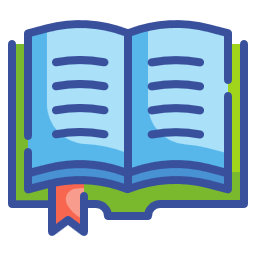 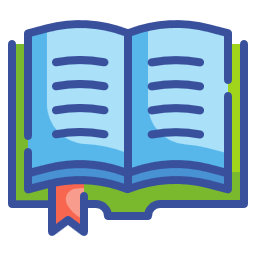 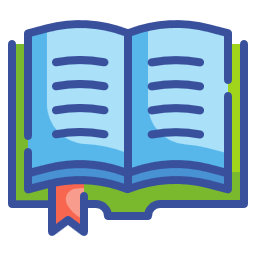 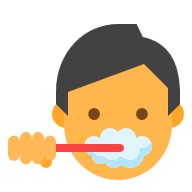 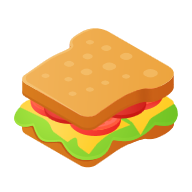 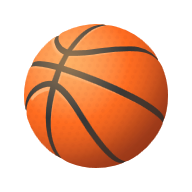 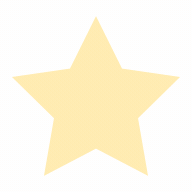 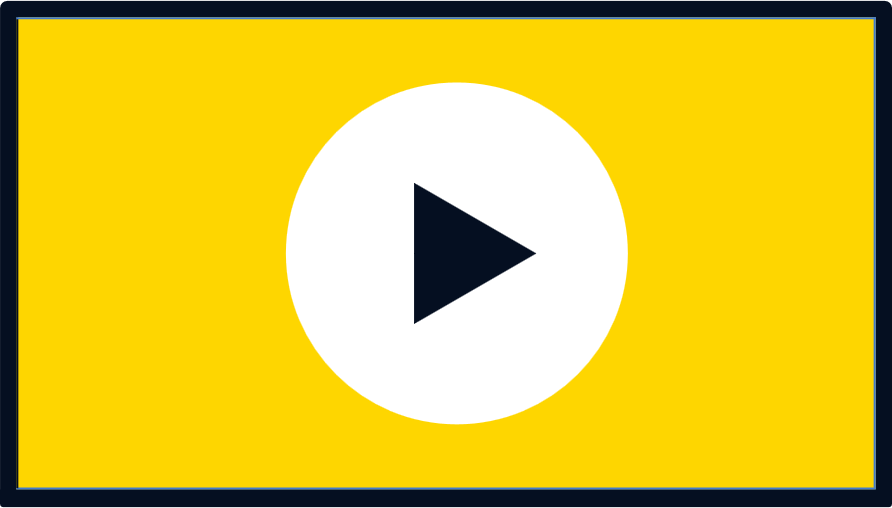 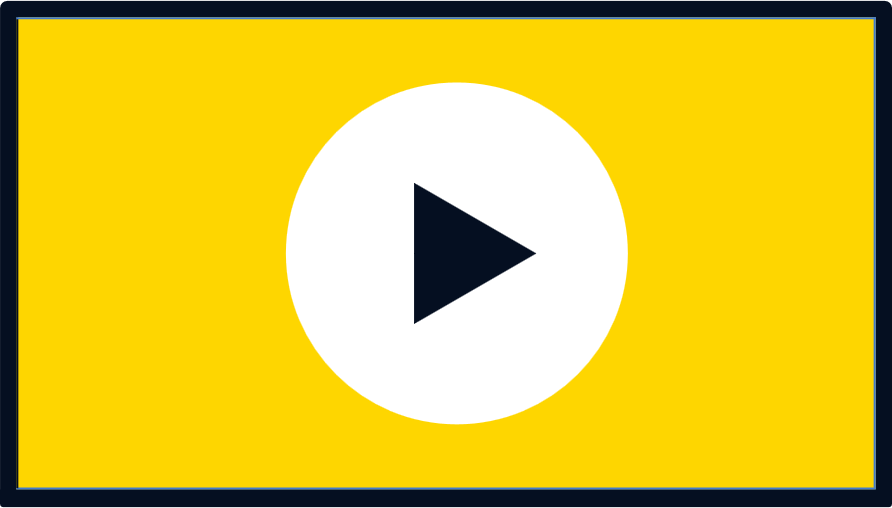 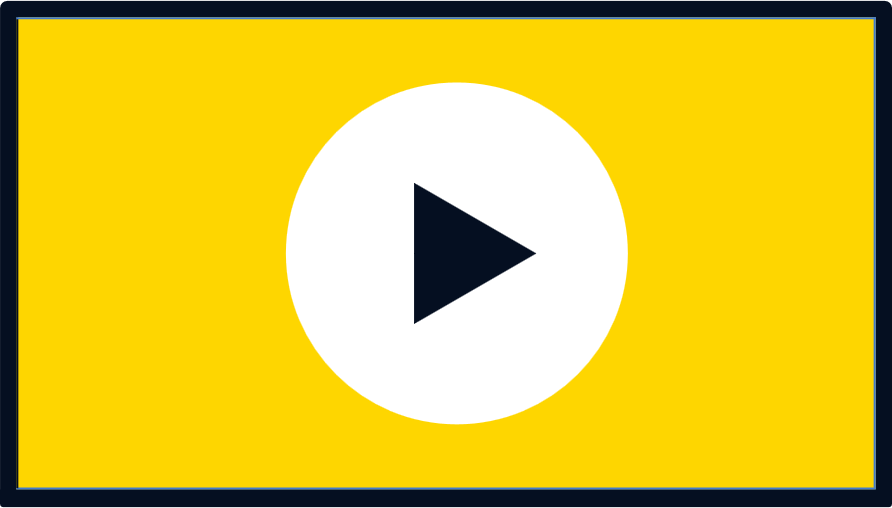 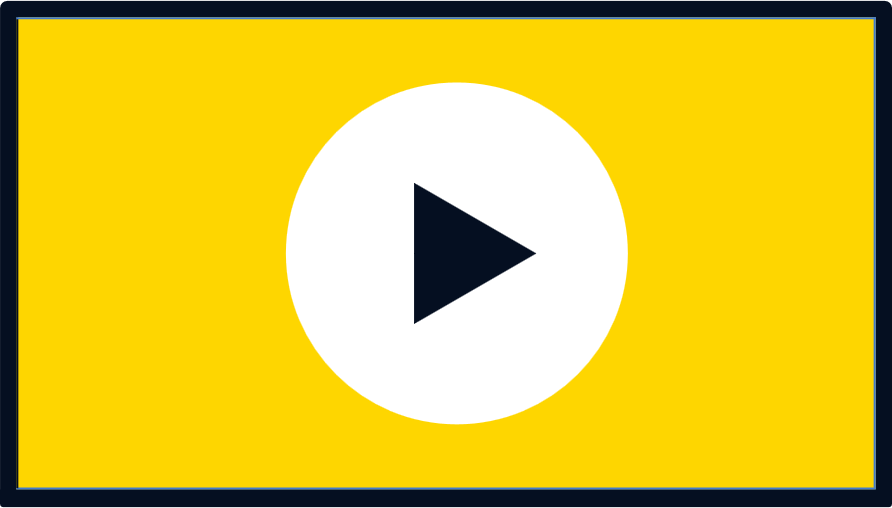 [Speaker Notes: כמה שעות שינה אנחנו צריכים בכיתה ג-ד? 10
בית ספר לוקח – בערך 5-6
אוכלים (בוקר-צהרים-ערב) בערך שעה
מצחצחים שיניים, מתקלחים, שירותים, מתארגנים – גם שעה.
חוג – שעה
טלויזייה – שעתיים
טלפון – שעתיים
ומה נשאר לנו לעצמנו? לחברים?]
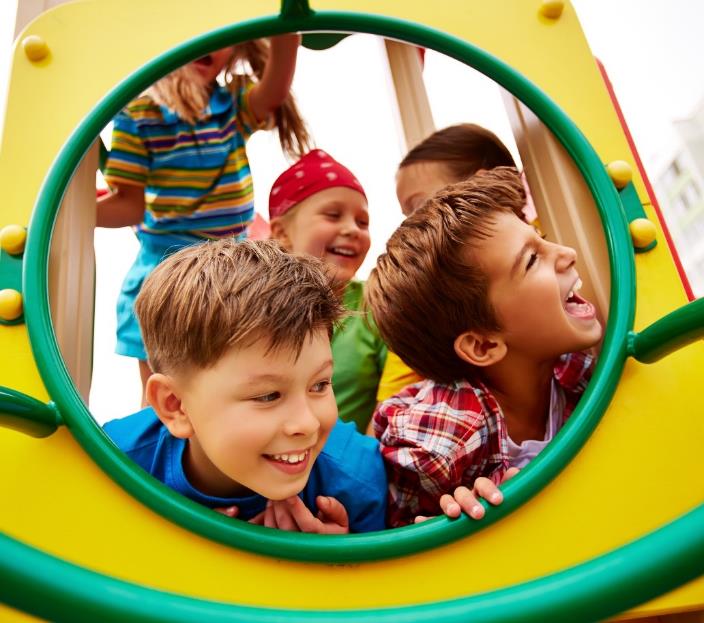 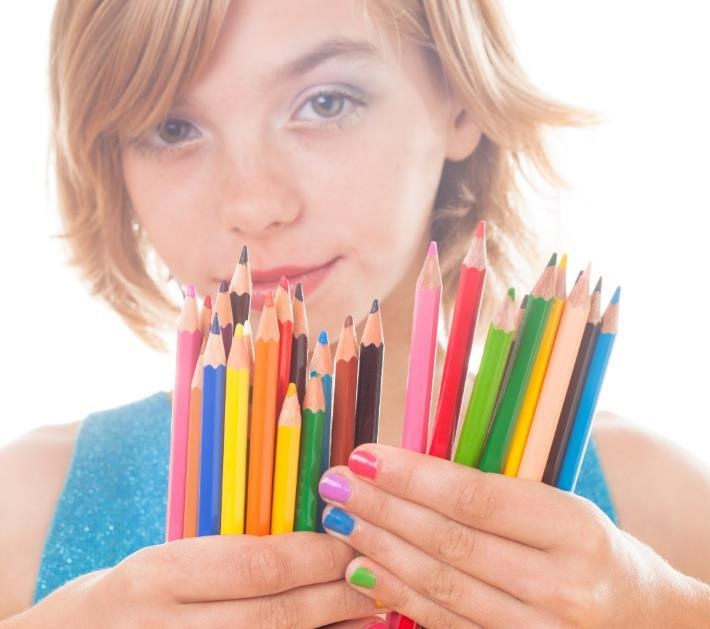 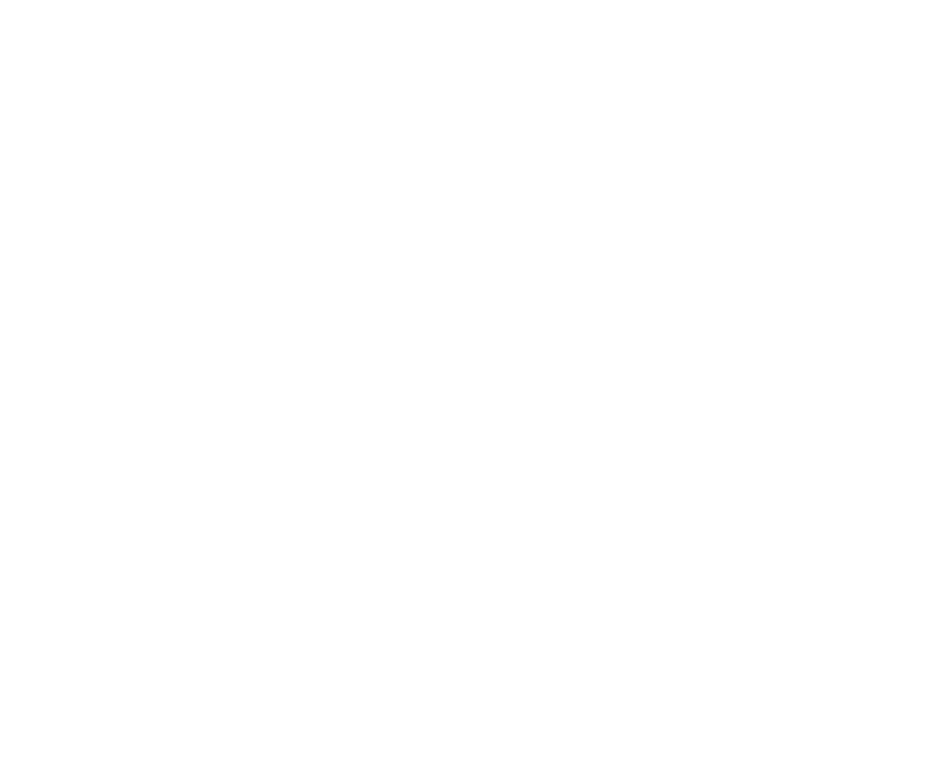 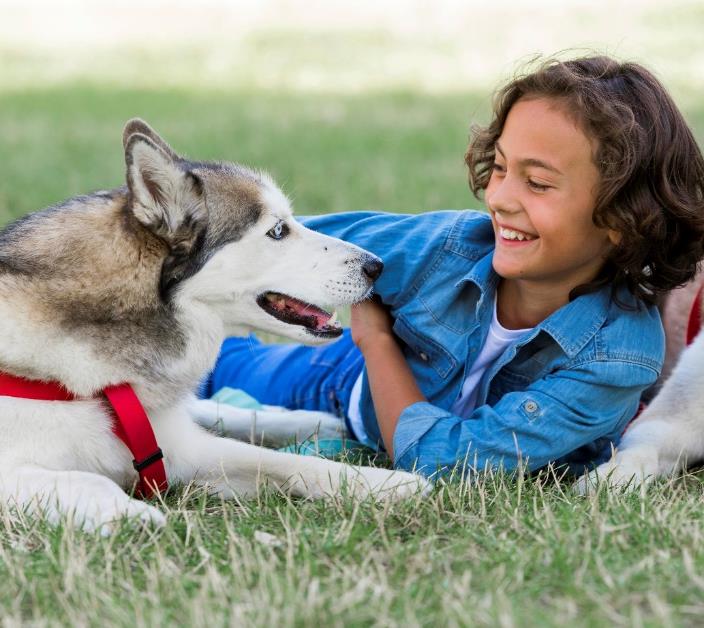 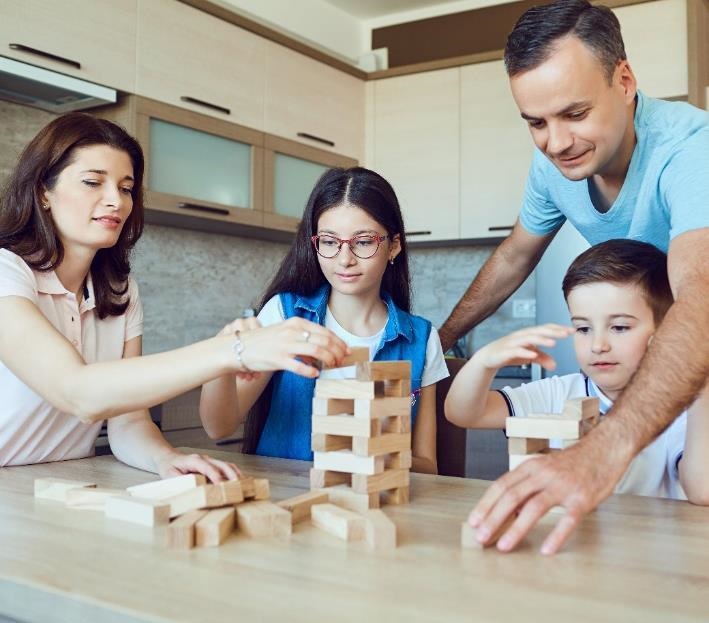 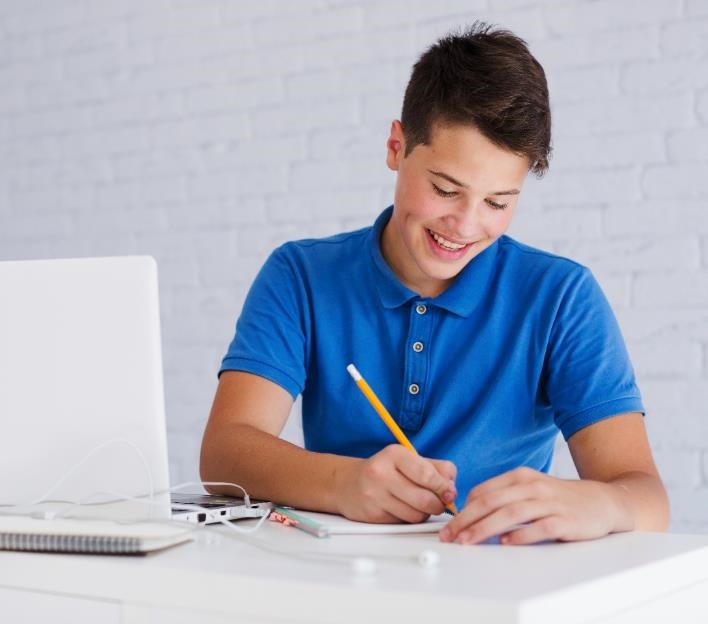 [Speaker Notes: מאוד קל לנו להסחף לתוך הסמארטפונים. 
הם כיפיים, מהירים, כל הזמן קורה משהו... והזמן עף איתם – 
למי קרה שהוא היה רק קצת בטלפון, ופתאום בלי לשים לב עברו כמה שעות?

אנחנו מפסידים זמן בגינת השעשועים, טיולים עם הכלב,  זמן ליצירה, זמן משפחה, זמן משחק עם חברים, סתם זמן של כלום וכיף עם עצמנו

יש משהו שהפסדתם פעם בגלל טלפון? בגלל שמישהו אחר (הורים, חברים) היה בטלפון?

יש משהו שהייתם רוצים לעשות במהלך השבוע אבל בדרך כלל אין לכם זמן אליו?]
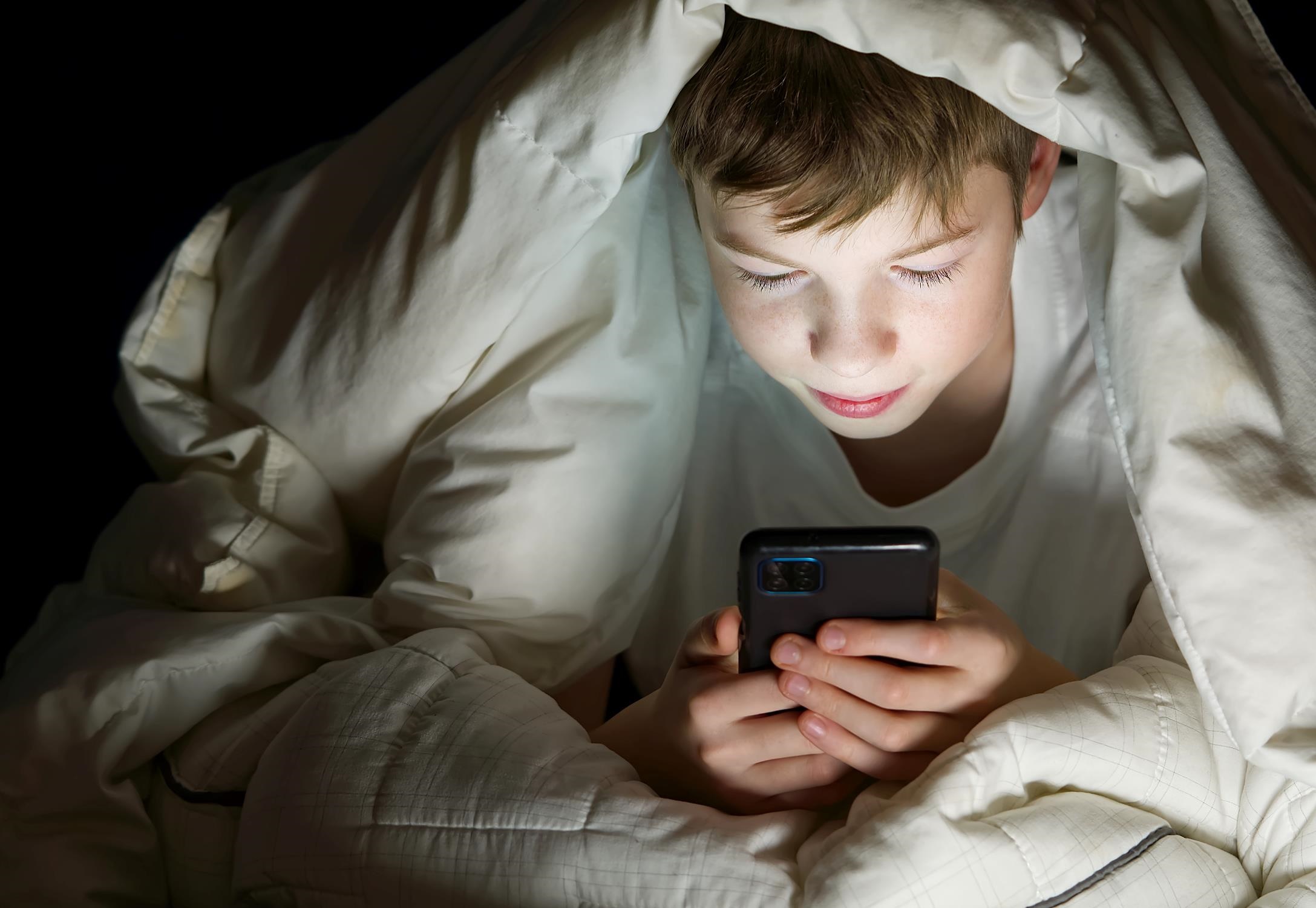 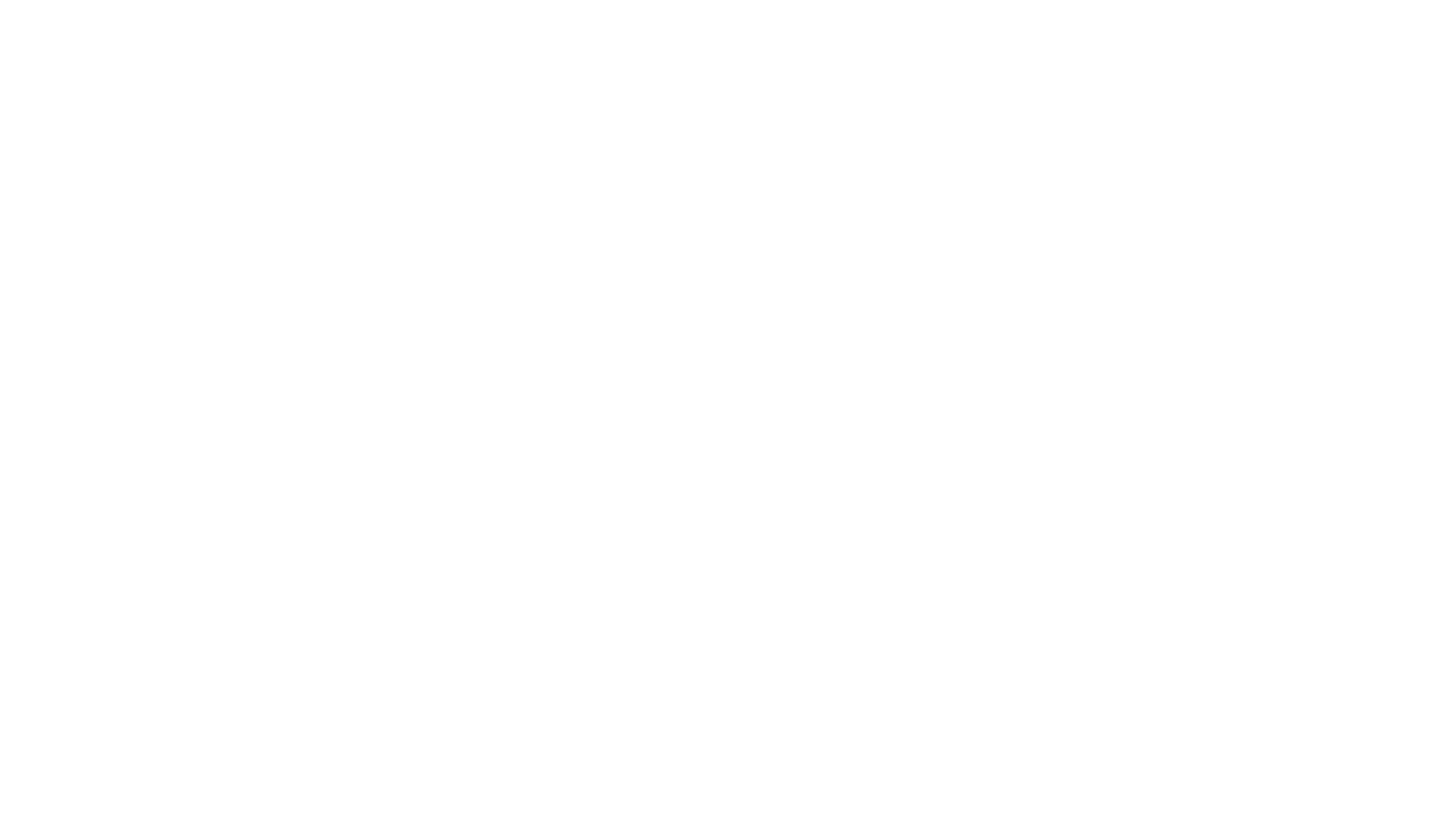 [Speaker Notes: מי פה פעם הלך לישון מאוחר יותר מהרגיל בגלל שהיה בטלפון או בטלויזיה?
מי פה קם בבוקר מוקדם מהרגיל רק כדי לבדוק מה חדש בטלפון?

הגוף שלנו לא יכול להתקיים לאורך זמן בלי 3 דברים בסיסיים: אוויר, מזון ושתיה, שינה. 

השינה כל כך חשובה לבריאות שלנו שחוסר שינה גורם לנו לבעיות רציניות – תנסו להזכר בפעם האחרונה שלא ממש ישנתם טוב בלילה. זוכרים?
זה מתחיל בעייפות, ממשיך בחוסר ריכוז וקושי להתנהל, אין לנו סבלנות לשום דבר... עצבניים. 

כשחסרה לנו שינה לאורך זמן אנחנו אפילו יכולים להיות חולים מאוד.

בואו נעזור לעצמנו לישון טוב. זה חשוב לבריאות שלנו, למצב הרוח שלנו.]
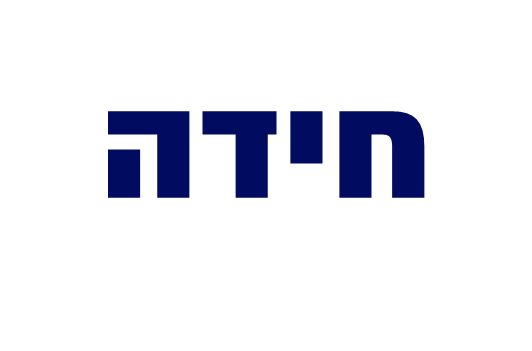 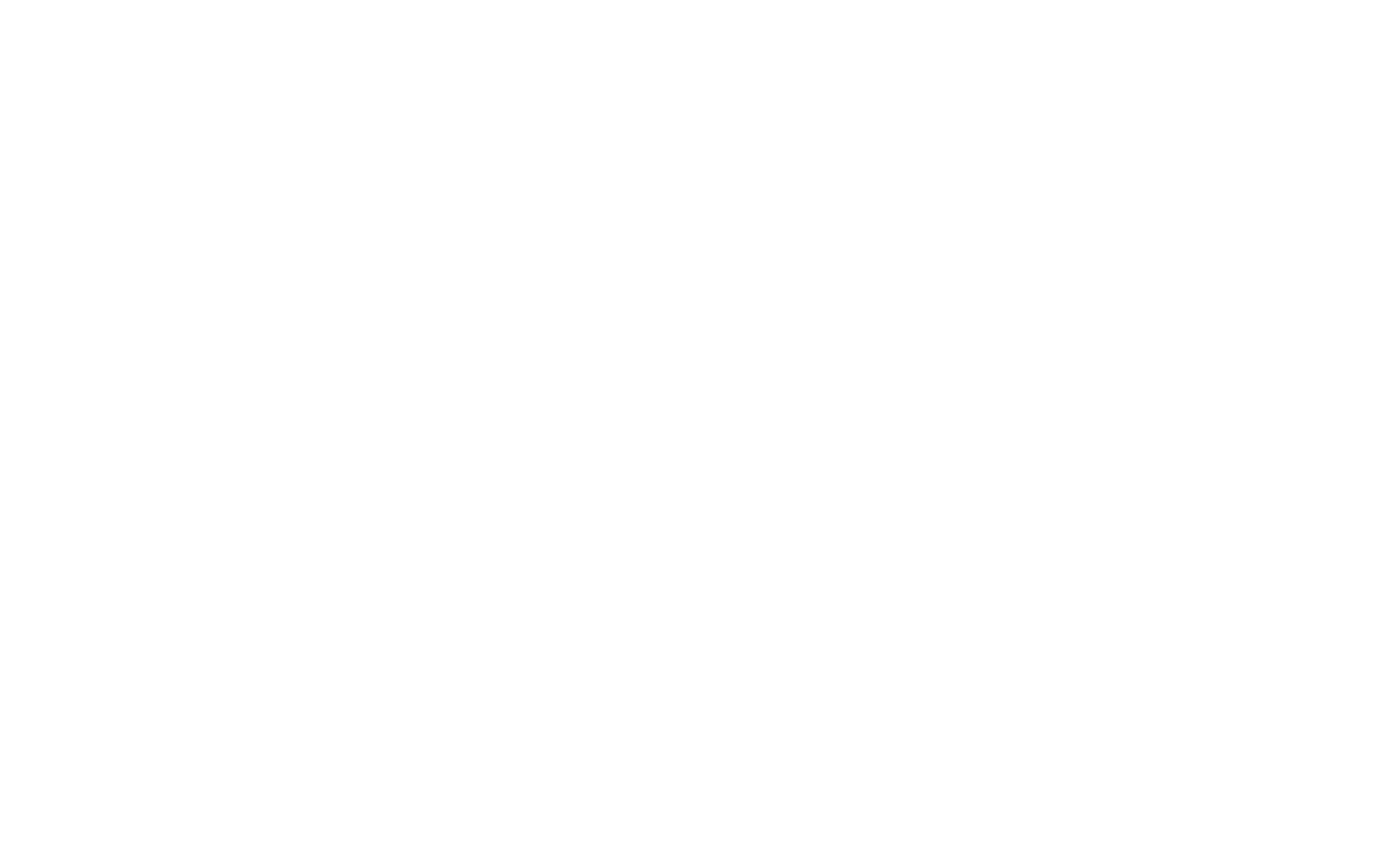 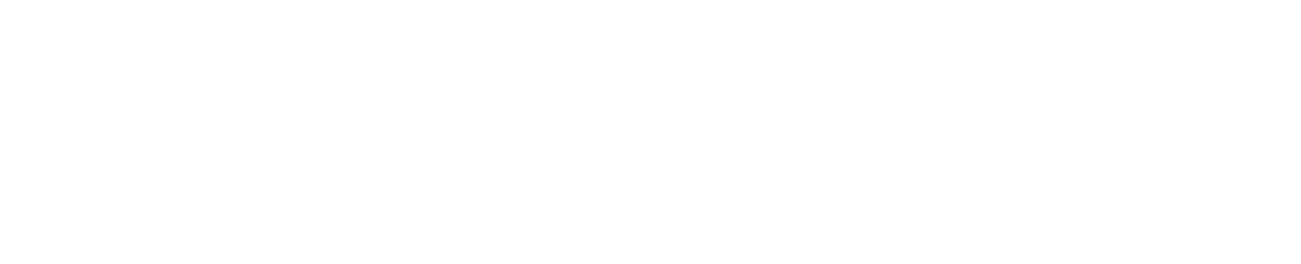 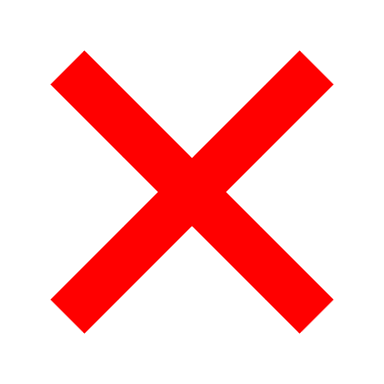 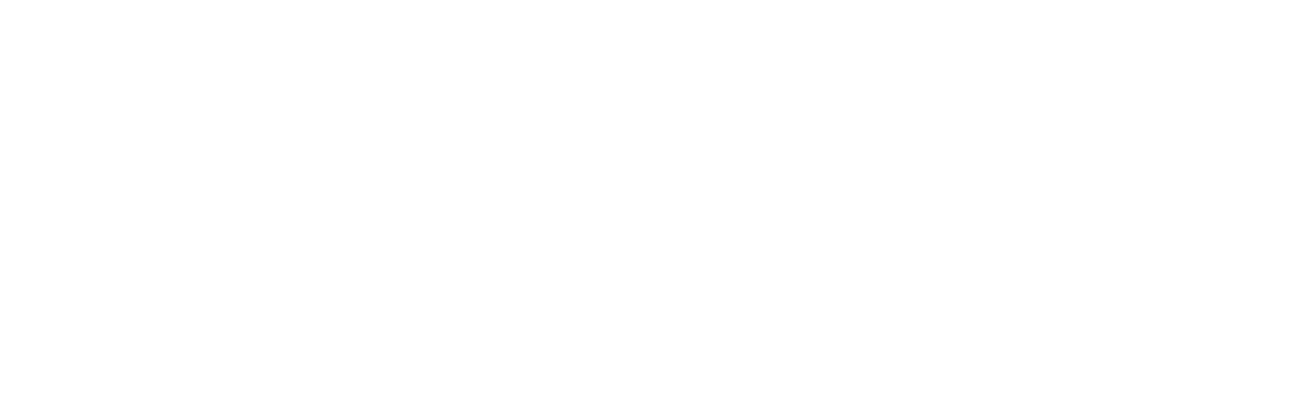 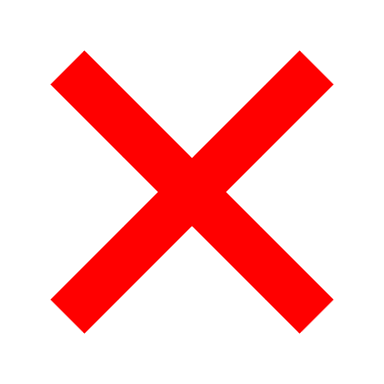 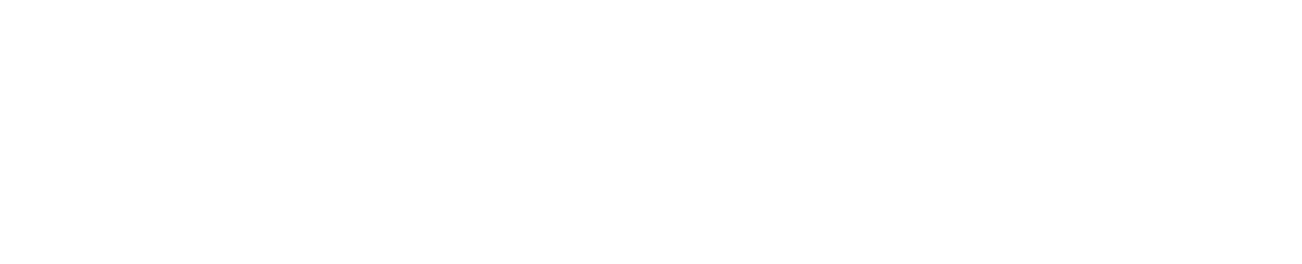 [Speaker Notes: חידה]
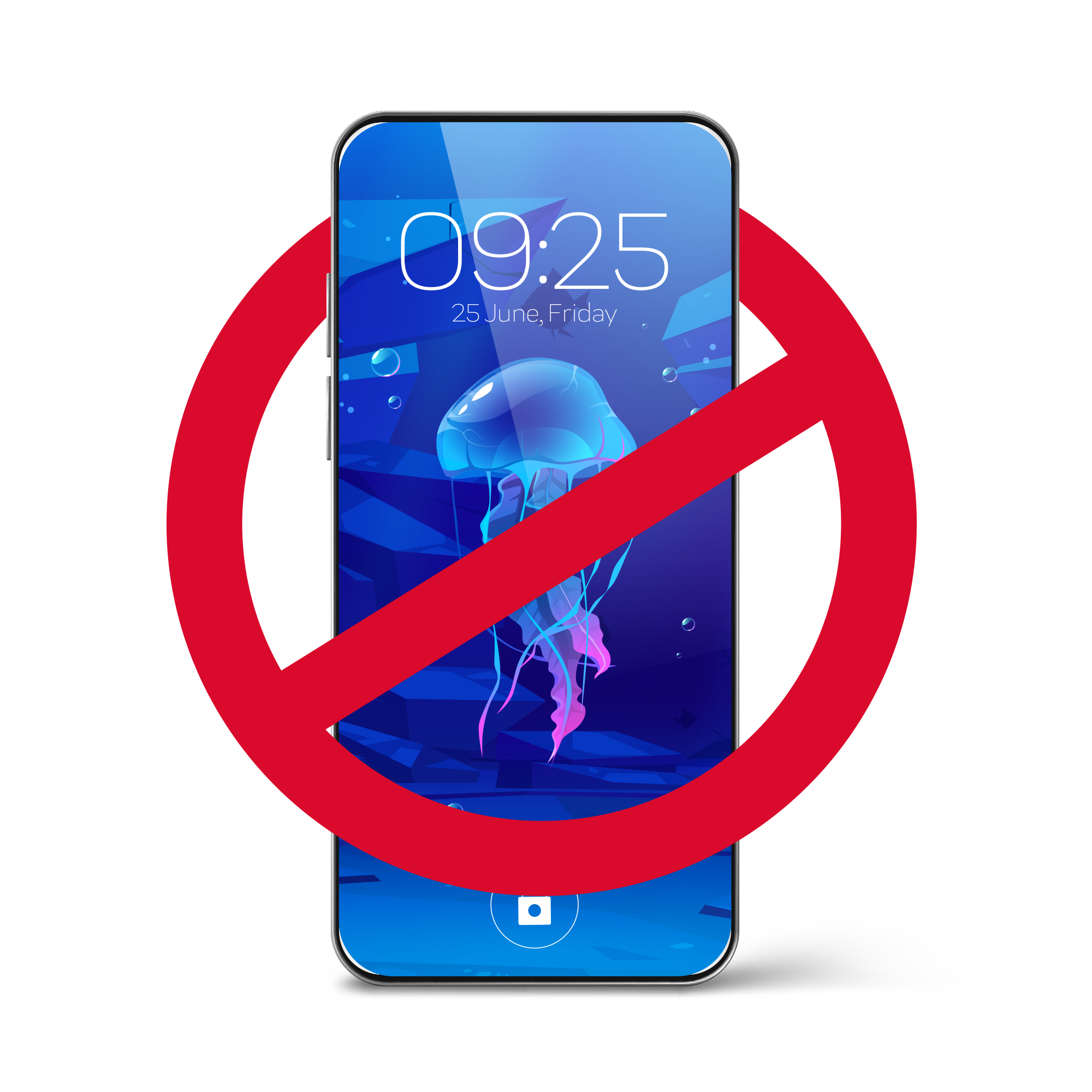 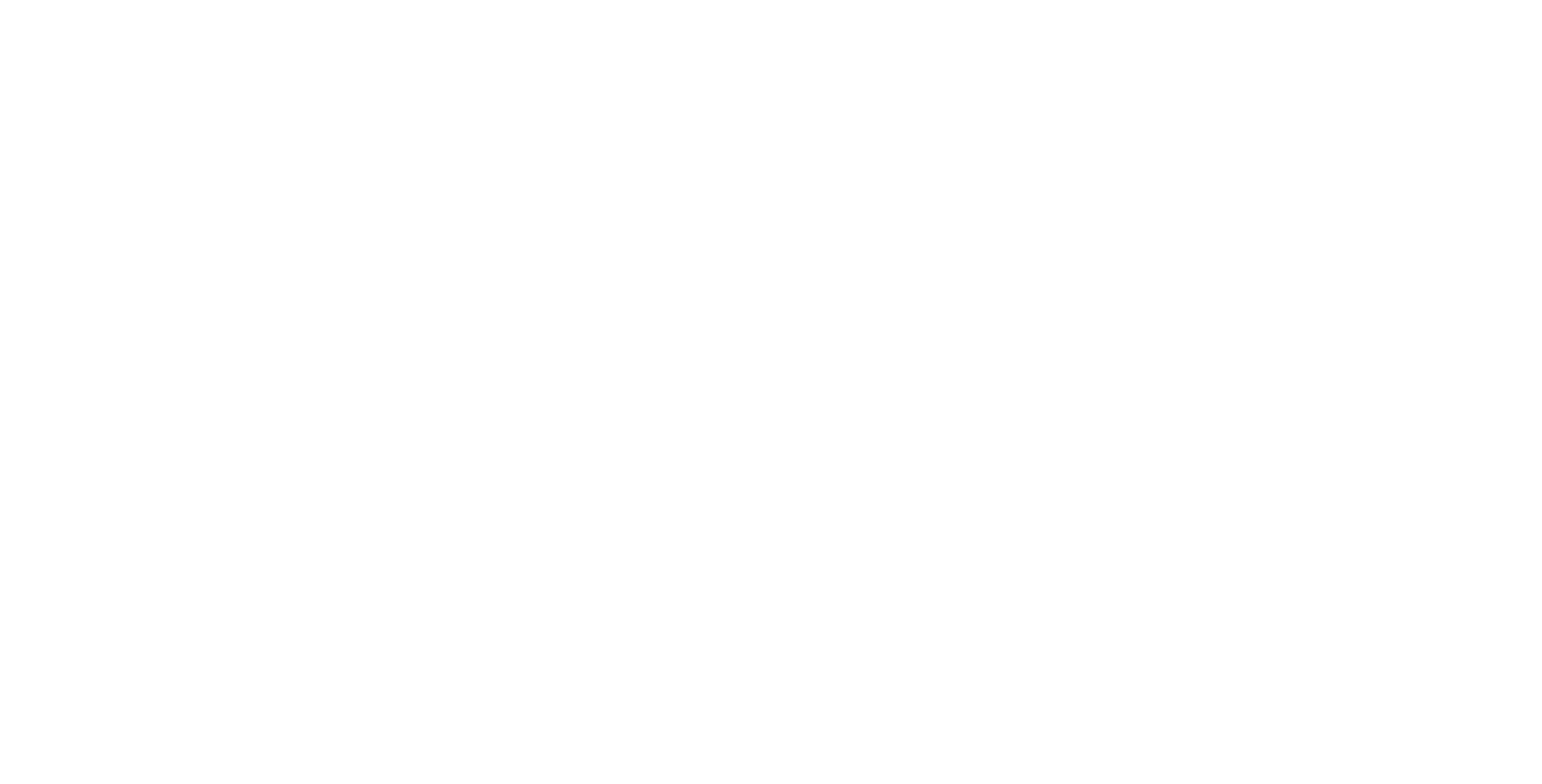 [Speaker Notes: מה אתם עושים בדרך כלל עם הטלפון בלילה? איפה הוא נמצא?

גם אם הטלפון נמצא ליד הראש על שקט – הוא מפריע לנו לישון. 
אנחנו חושבים עליו. 
אנחנו ממש רוצים להסתכל בו. 
כל רגע של שקט, קושי להרדם, גורם לנו לרצות להרים אותו ולהסתכל. 
ואם נציץ לראות את השעה – אולי נראה הודעות, וגם אם לא נסחף לקריאה בהן, המחשבות שלנו כבר לא יהיו רגועות. 

הטלפון חייב להיות מחוץ לחדר השינה שלנו.]
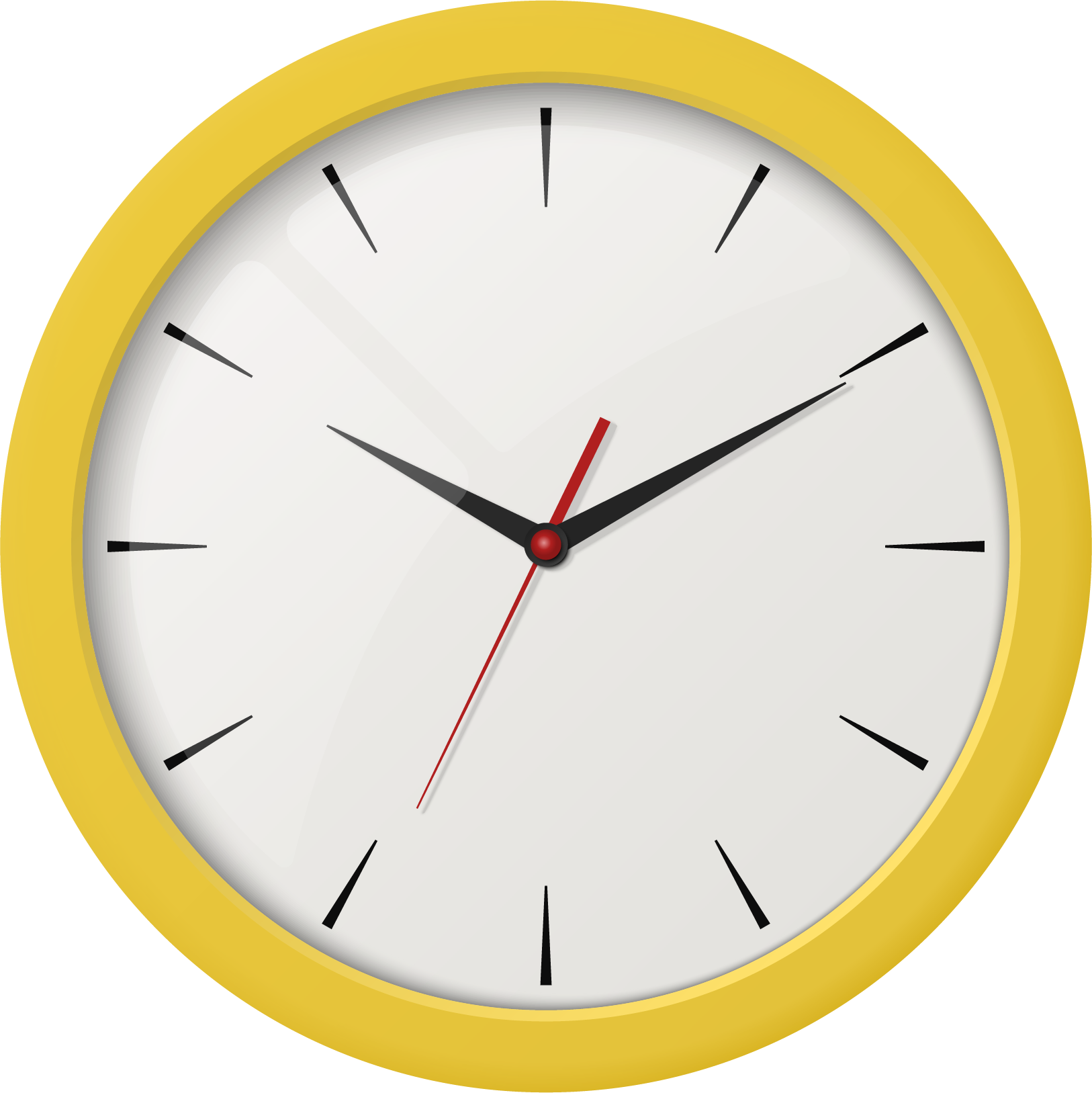 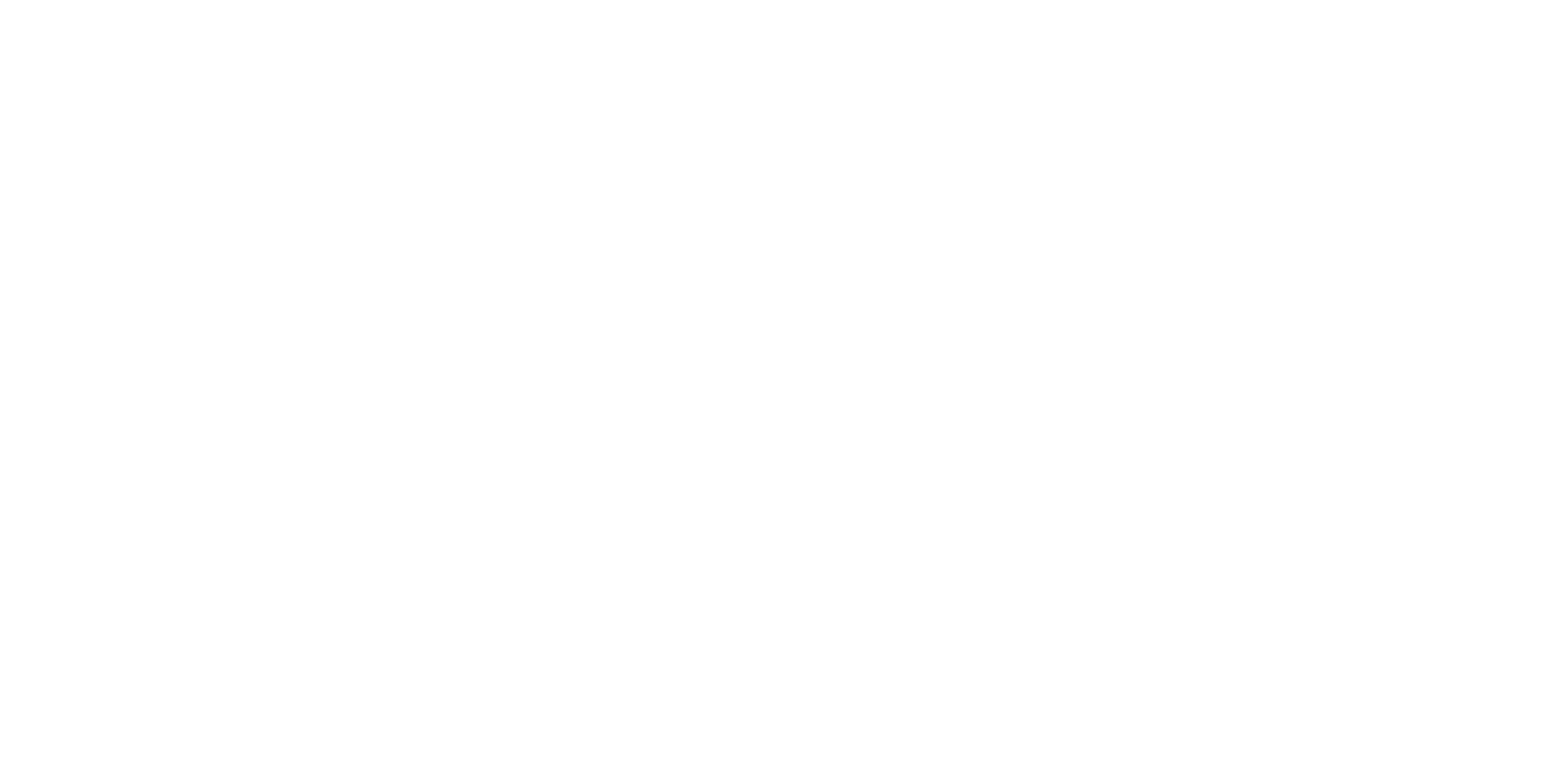 [Speaker Notes: כשהשמש שוקעת והגוף שלנו מקבל פחות אור שמש, הוא מתחיל להפריש את הורמון השינה מלטונין, לאט לאט נרגע – ומאפשר לנו לישון טוב.
הטלפון מפיק אור כחול, מיוחד, שמתפרש במח שלנו כמו אור שמש.
כך האור הכחול משפיע על הגוף שלנו ומשבש את תהליך ההירגעות לקראת שינה. 
חשוב לשים את הטלפון בצד ולשכוח ממנו שעה וחצי (ואפילו שעתיים) לפני השינה. אם הולכים לישון ב8 וחצי, הטלפון שלנו יהיה בצד כבר מ7. 
זה נכון גם לטאבלטים ולמחשבים, בהם המרחק של העיניים שלנו מהמסך הוא פחות מ30 ס"מ. זה לא רלוונטי לטלויזיה. 

יש פיצ'ר בטלפון שאמור להפחית אור כחול ("מגן נוחות העיניים", "אור כחול"... תלוי במכשיר).
הפיצ'ר הזה מפחית את האור הכחול בצורה לא מספקת, עד כדי 10% מההפחתה הרצויה.]
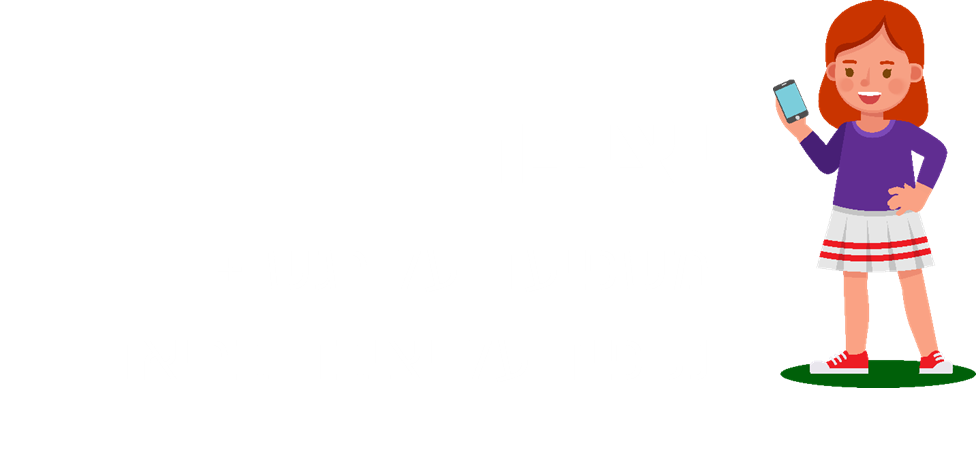 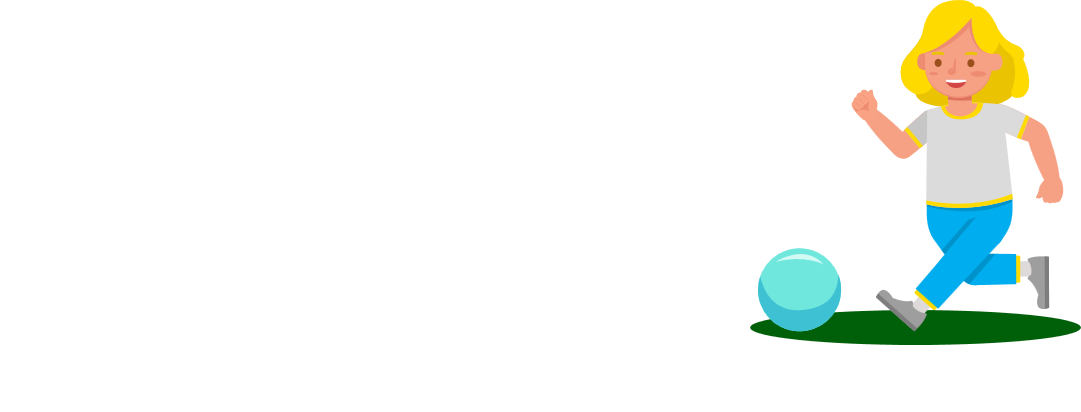 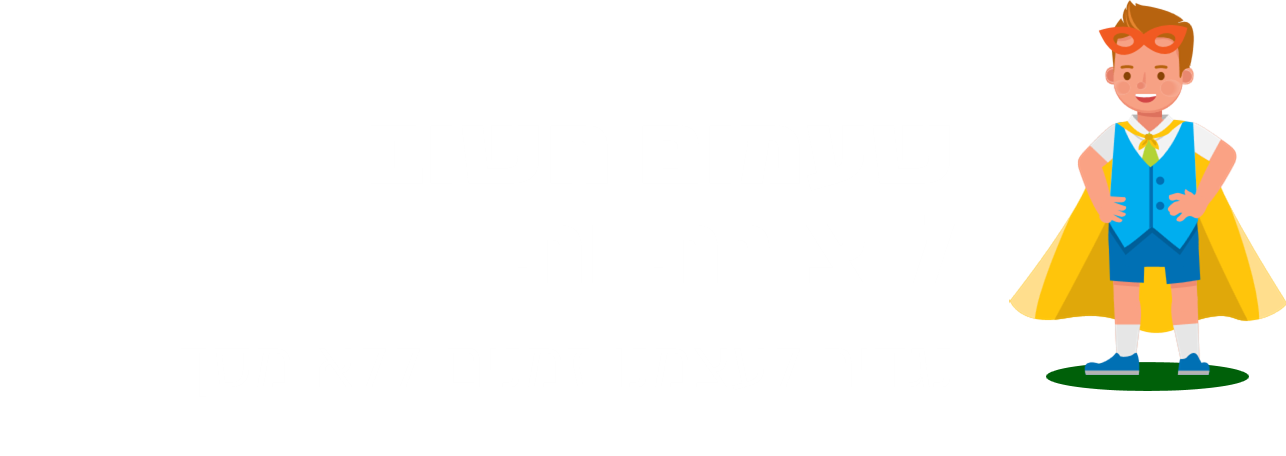 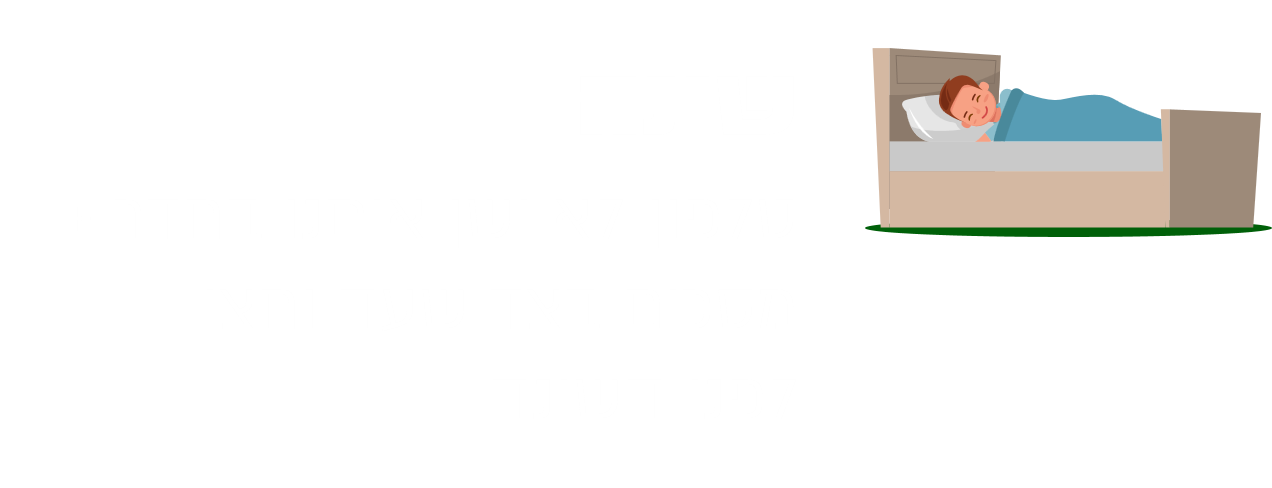 [Speaker Notes: אז מה היה לנו כאן היום?]
צוות הטלפון שלי, בית ספר קדם בארותיים, 2023